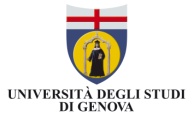 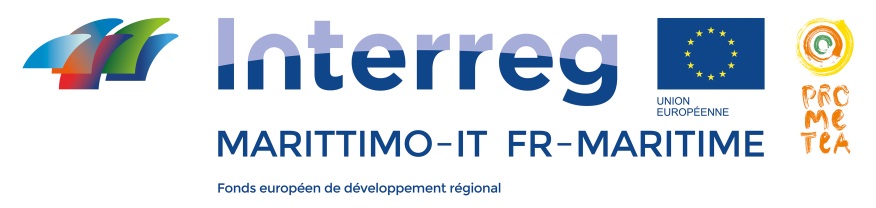 PROMETEA
PROmozione della Multifunzionalità dEl seTtorE
Agro-turistico
T4.1.3 Percorso di Progettazione partecipata transfrontaliera su modello Scuola Estiva
Barbara Maffei – Il Borgo di Apella in Lunigiana
27 - 30  Novembre  2018  Seneghe /Alghero
La cooperazione al cuore del Mediterraneo
                 La coopération au cœur de la Méditerranée
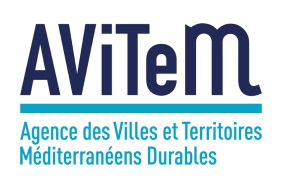 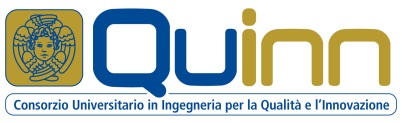 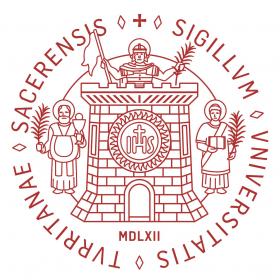 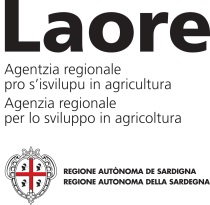 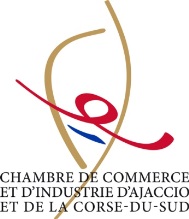 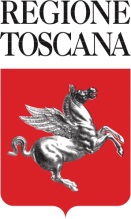 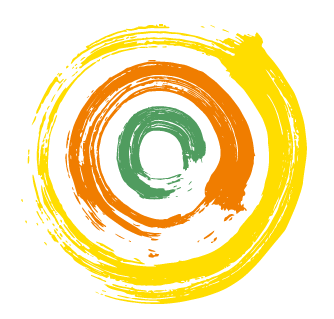 Borgo Antico Apella
Azienda Agricola Biologica e Agrituristica
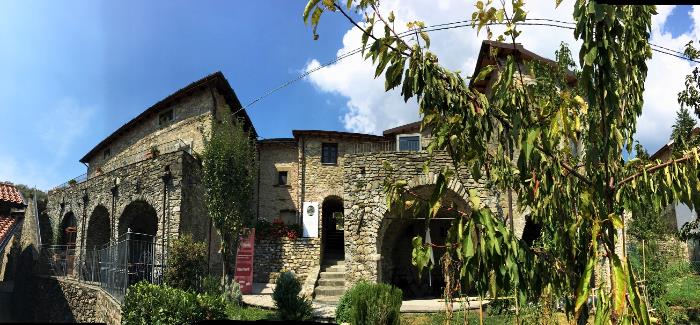 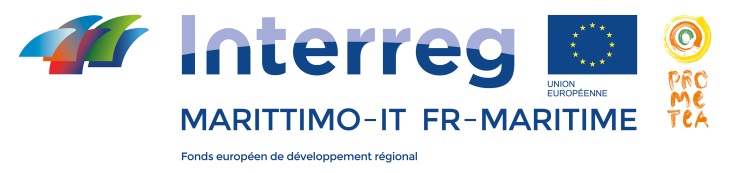 La cooperazione al cuore del Mediterraneo
La coopération au cœur de la Méditerranée
Imprenditrice agricola Barbara Maffei 
27 - 30  Novembre  2018  Seneghe /Alghero
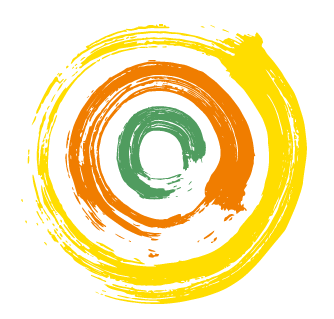 Borgo Antico Apella
Dove Siamo – Where We are
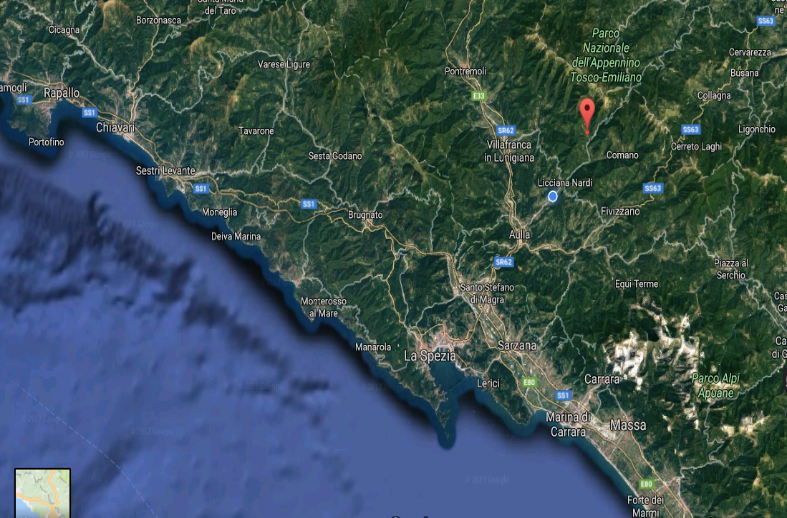 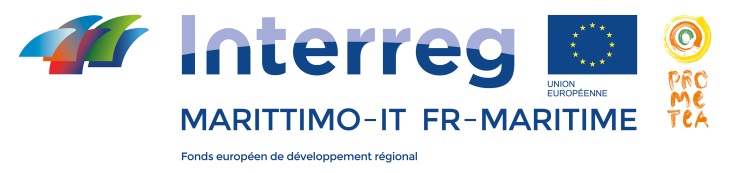 La cooperazione al cuore del Mediterraneo
La coopération au cœur de la Méditerranée
Imprenditrice agricola Barbara Maffei 
27 - 30  Novembre  2018  Seneghe /Alghero
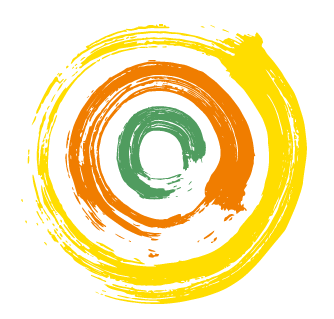 Borgo Antico Apella
La Lunigiana (Toscana) e il suo Territorio: 
MAB UNESCO “Riserva Biosfera Appennino Tosco Emiliano”
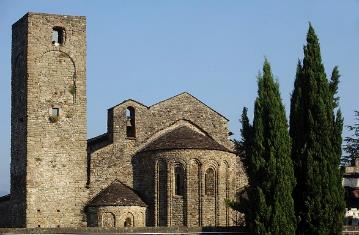 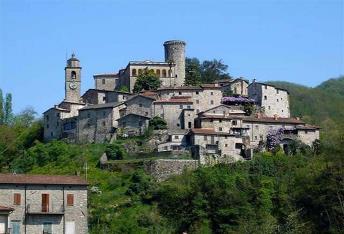 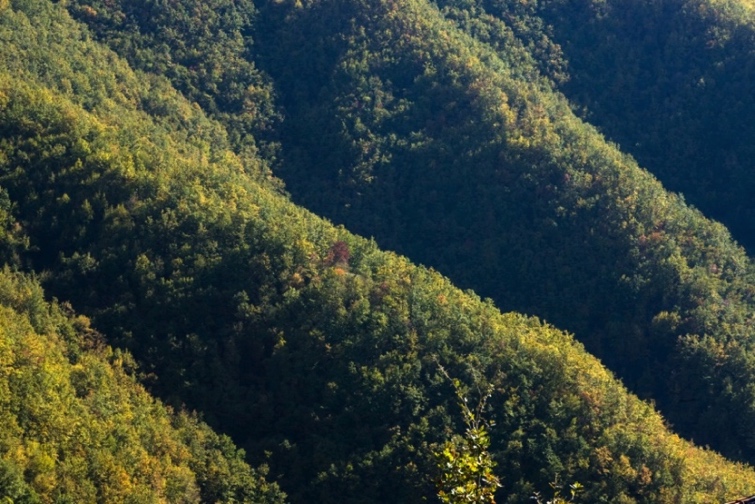 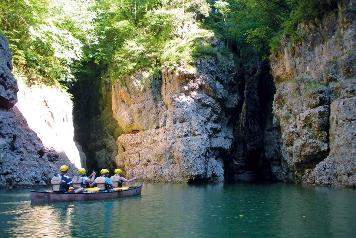 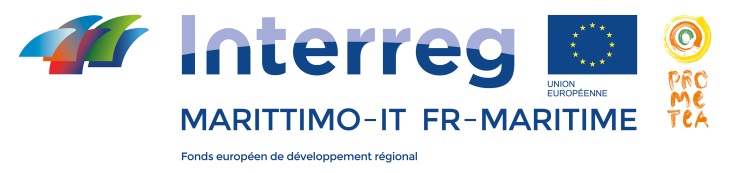 La cooperazione al cuore del Mediterraneo
La coopération au cœur de la Méditerranée
Imprenditrice agricola Barbara Maffei 
27 - 30  Novembre  2018  Seneghe /Alghero
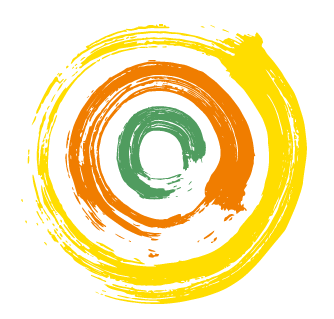 Borgo Antico Apella
Apella (670 m s.l.m. ) e la sua storia
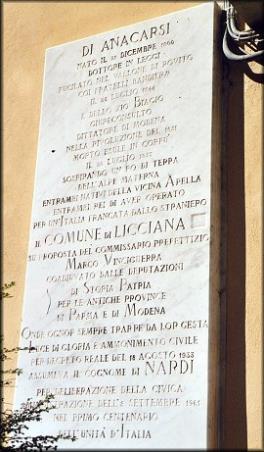 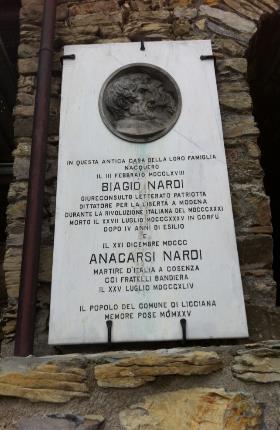 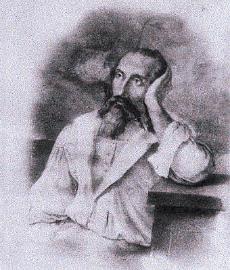 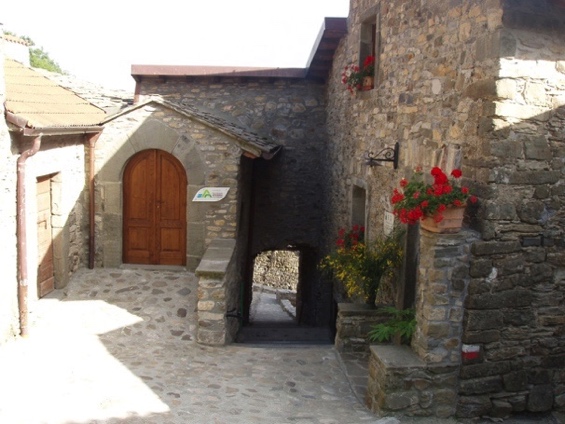 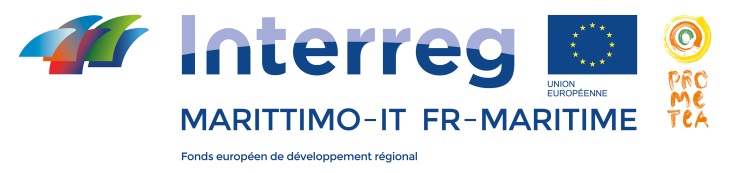 La cooperazione al cuore del Mediterraneo
La coopération au cœur de la Méditerranée
Imprenditrice agricola Barbara Maffei 
27 - 30  Novembre  2018  Seneghe /Alghero
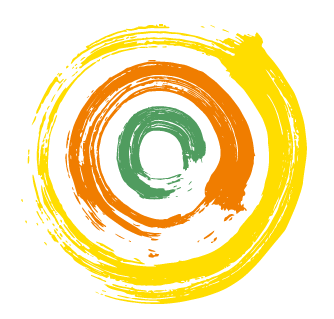 Borgo Antico Apella
Mission:

Ridare dignità a un patrimonio architettonico rurale, parzialmente abbandonato e fatiscente, nel rispetto del “Genius loci”, con il mantenimento e la valorizzazione del paesaggio agricolo tipico circostante, per lo sviluppo di un turismo sostenibile e di un’agricoltura biologica che tuteli il territorio.
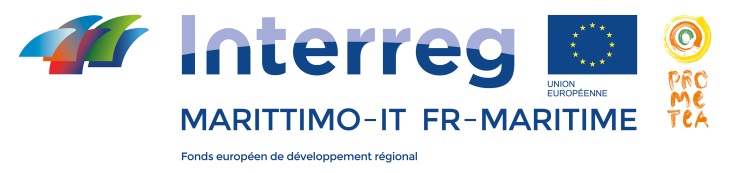 La cooperazione al cuore del Mediterraneo
La coopération au cœur de la Méditerranée
Imprenditrice agricola Barbara Maffei 
27 - 30  Novembre  2018  Seneghe /Alghero
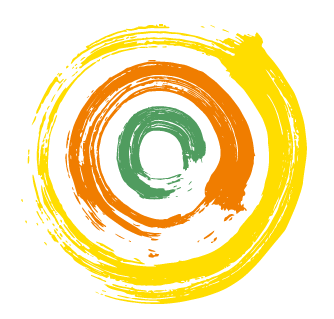 Borgo Antico Apella
La nostra Realtà “Multifunzionale”

Agricoltura:
La filiera del castagno, del miele, degli ortaggi, frutti antichi e allevamenti bio di animali e specie in via di estinzione

Attività Connesse: 
Trasformazione Prodotti Agricoli
Agriturismo con Ristorazione a Km Zero 
Pernottamento in Ospitalità diffusa tipo Algriturismo Diffuso in dimore esistenti
Attività Didattica
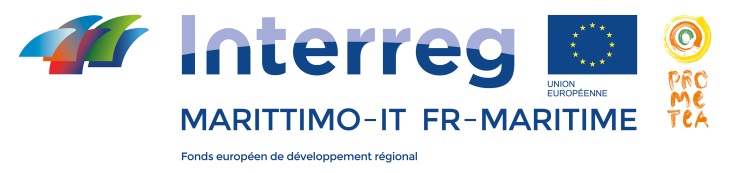 La cooperazione al cuore del Mediterraneo
La coopération au cœur de la Méditerranée
Imprenditrice agricola Barbara Maffei 
27 - 30  Novembre  2018  Seneghe /Alghero
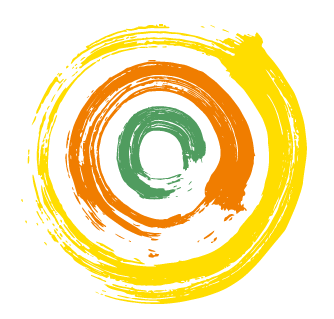 Borgo Antico Apella
Valore Sociale dell’Attività Agricola Aziendale
Manutenzione e messa in sicurezza del Territorio 

Pulizia sottobosco, ripiantumazioni e mantenimento del paesaggio agricolo, sentieristica, rifacimento muretti a secco e messa in coltura aree agricole

Conservazione della biodiversità naturale, coltivata e allevata

Recupero orti giardino e nuove e costanti semine bio di ortaggi e patate; allevamento allo stato brado della pecora di “Zeri”, della Cinta Senese e di vacche “razze rustiche“ libere al pascolo, apicoltura

Valorizzazione delle tradizioni agricole e culturali:
filiera della farina DOP e del miele Bio – POD Cestnut Flour and Organic Honey
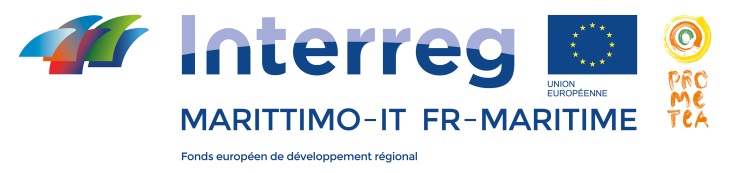 La cooperazione al cuore del Mediterraneo
La coopération au cœur de la Méditerranée
Imprenditrice agricola Barbara Maffei 
27 - 30  Novembre  2018  Seneghe /Alghero
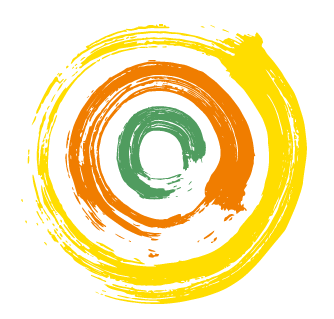 Borgo Antico Apella
La Filiera del Castagno e il Mantenimento del Territorio e Paesaggio Agricolo:
“Il sottobosco”
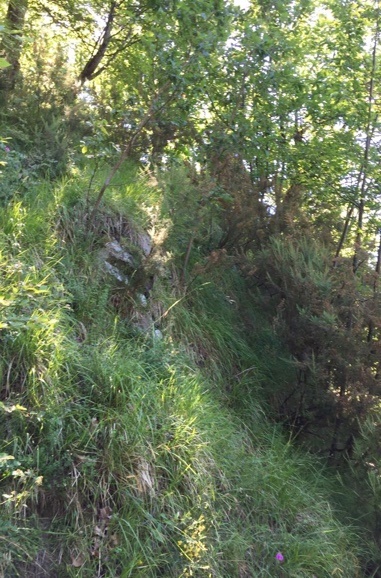 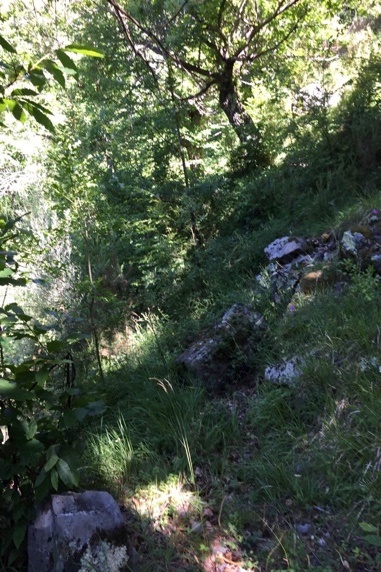 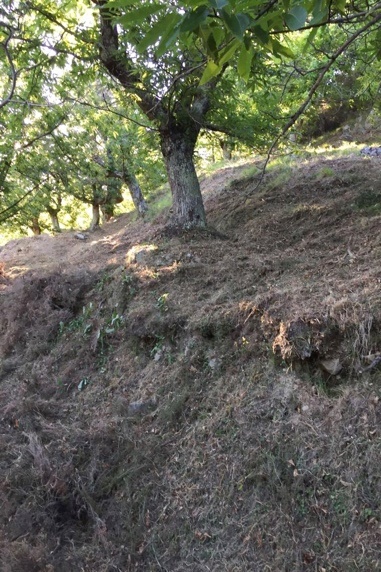 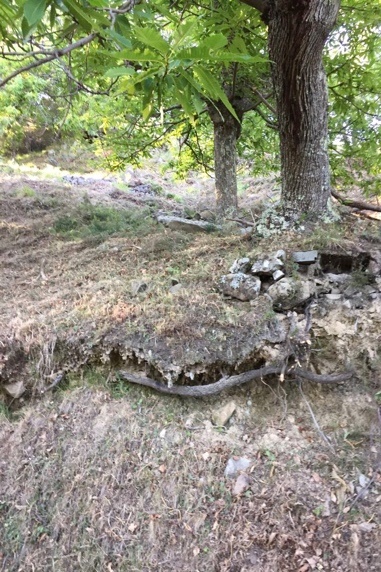 Prima
Dopo
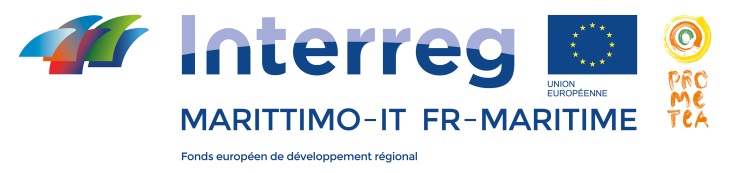 La cooperazione al cuore del Mediterraneo
La coopération au cœur de la Méditerranée
Imprenditrice agricola Barbara Maffei 
27 - 30  Novembre  2018  Seneghe /Alghero
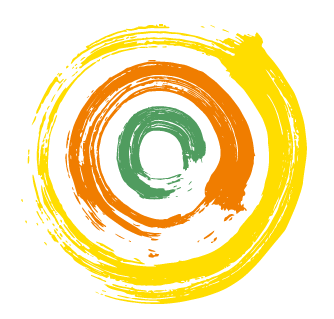 Borgo Antico Apella
La Filiera del Castagno e il Mantenimento del Territorio e Paesaggio Agricolo:
“La produzione tradizionale della farina di castagne certificata Bio e DOP della Lunigiana”
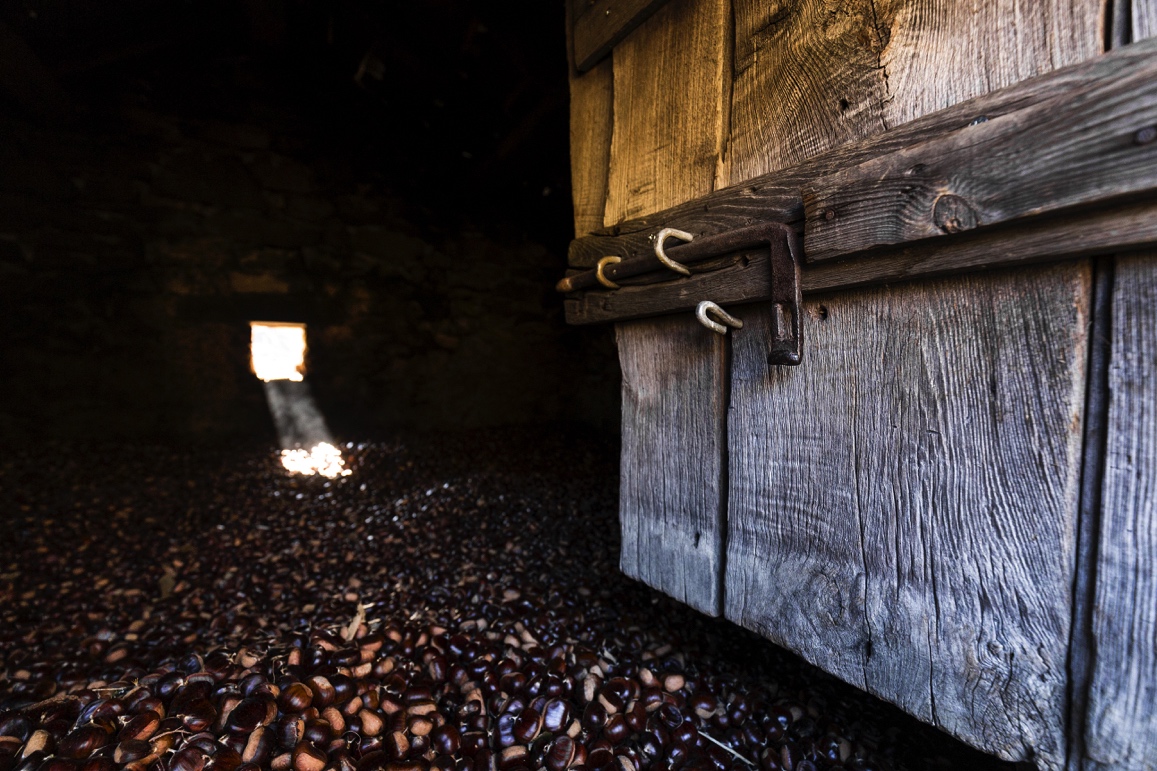 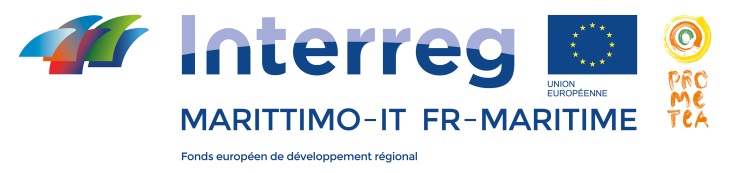 La cooperazione al cuore del Mediterraneo
La coopération au cœur de la Méditerranée
Imprenditrice agricola Barbara Maffei 
27 - 30  Novembre  2018  Seneghe /Alghero
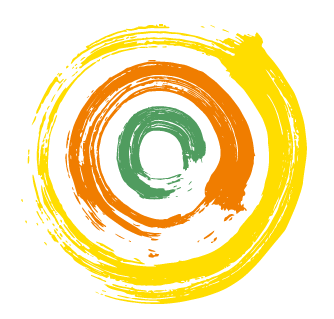 Borgo Antico Apella
La Filiera del Castagno e il Mantenimento del Territorio e Paesaggio Agricolo:
“La produzione tradizionale della farina di castagne certificata Bio e DOP della Lunigiana”
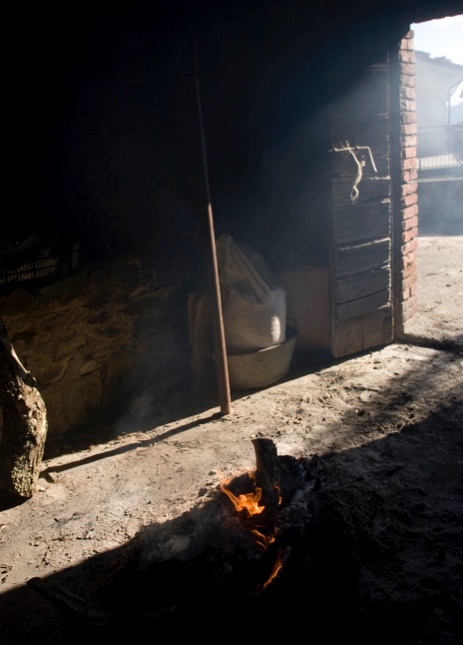 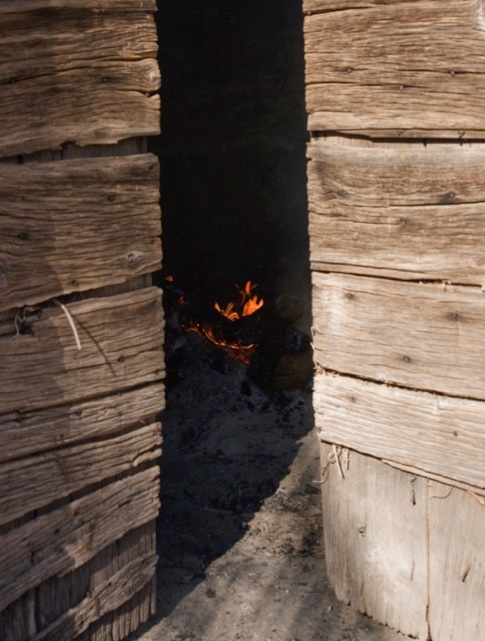 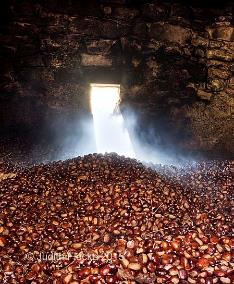 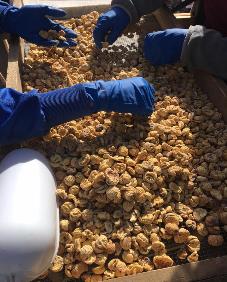 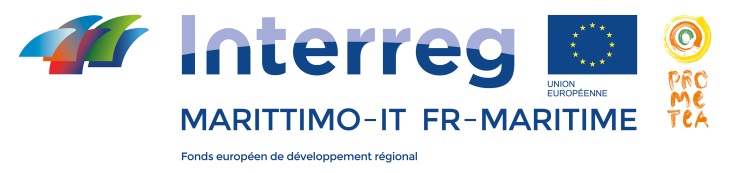 La cooperazione al cuore del Mediterraneo
La coopération au cœur de la Méditerranée
Imprenditrice agricola Barbara Maffei 
27 - 30  Novembre  2018  Seneghe /Alghero
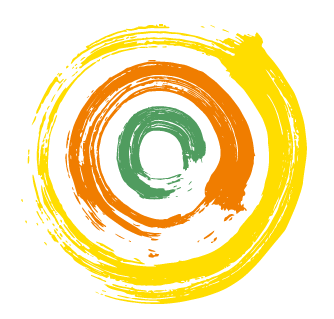 Borgo Antico Apella
La Filiera del Castagno e il Mantenimento del Territorio e Paesaggio Agricolo:
“La produzione tradizionale della farina di castagne certificata Bio e DOP della Lunigiana”
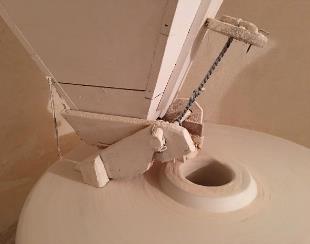 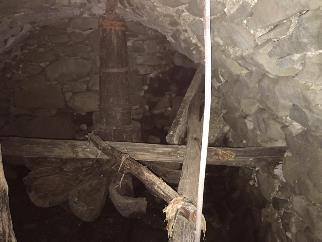 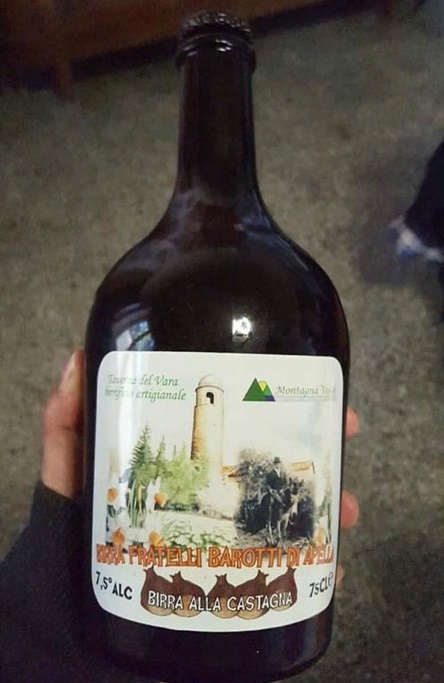 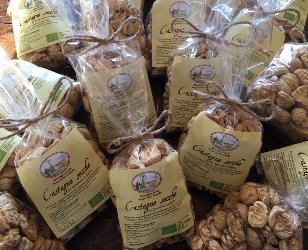 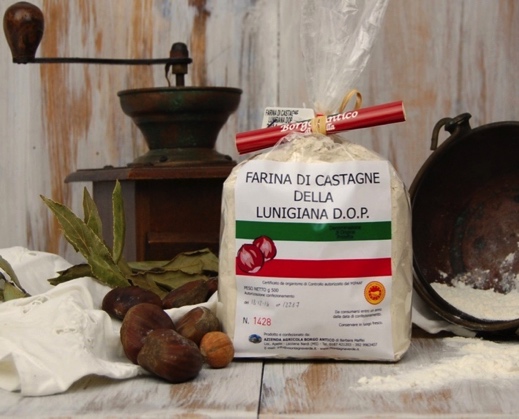 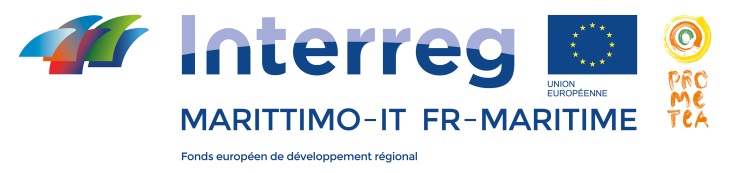 La cooperazione al cuore del Mediterraneo
La coopération au cœur de la Méditerranée
Imprenditrice agricola Barbara Maffei 
27 - 30  Novembre  2018  Seneghe /Alghero
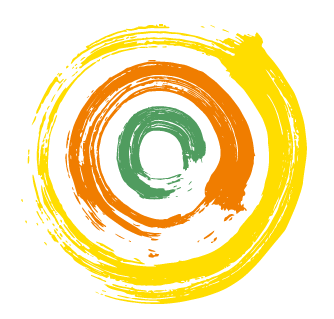 Borgo Antico Apella
Il Miele Bio, gli “Orti Giardino” e i Frutti Antichi con Allevamenti di Specie in via di estinzione allo Stato Brado
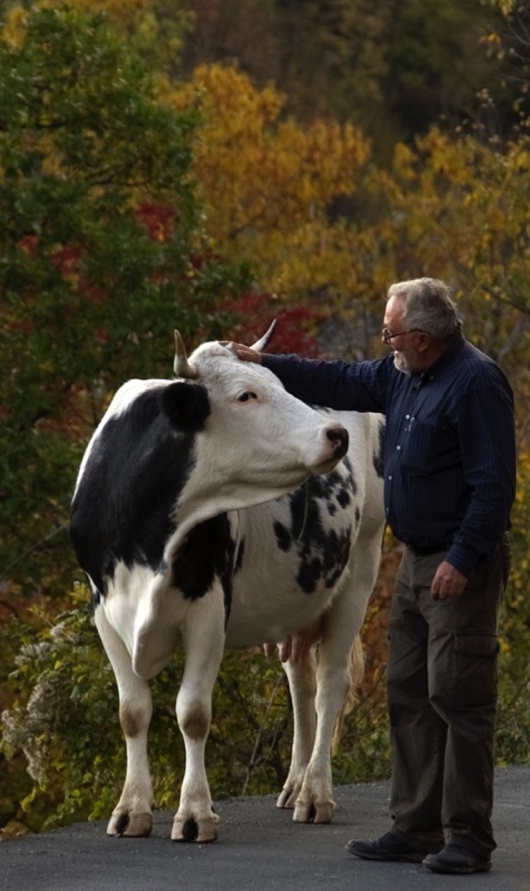 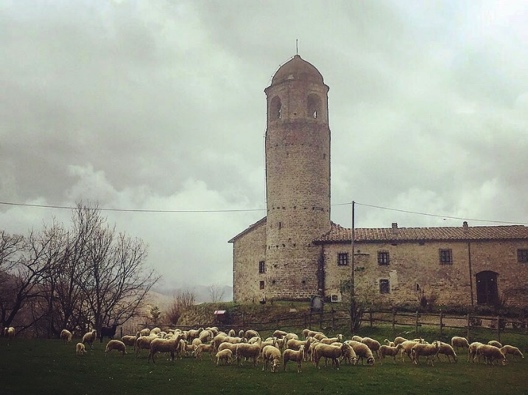 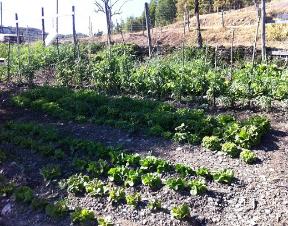 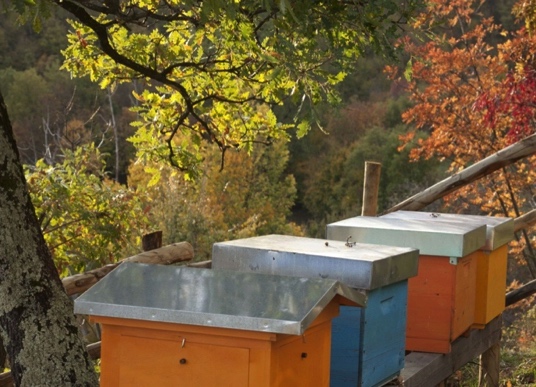 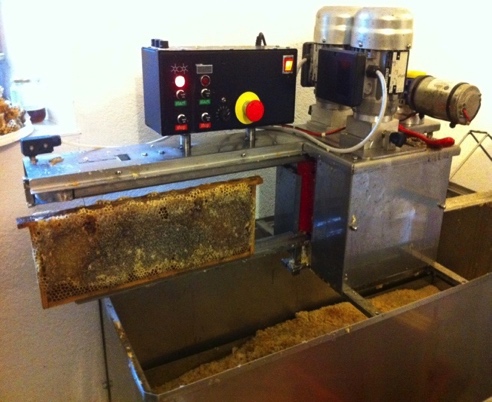 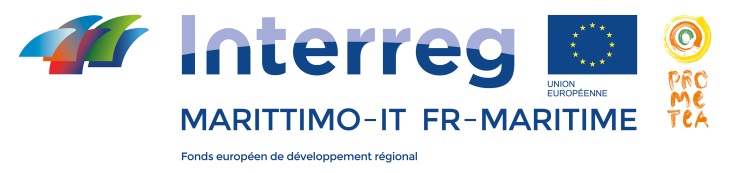 La cooperazione al cuore del Mediterraneo
La coopération au cœur de la Méditerranée
Imprenditrice agricola Barbara Maffei 
27 - 30  Novembre  2018  Seneghe /Alghero
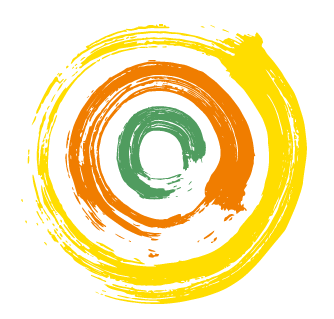 Borgo Antico Apella
Il Miele Bio, gli “Orti Giardino” e i Frutti Antichi con Allevamenti di Specie in via di estinzione allo Stato Brado
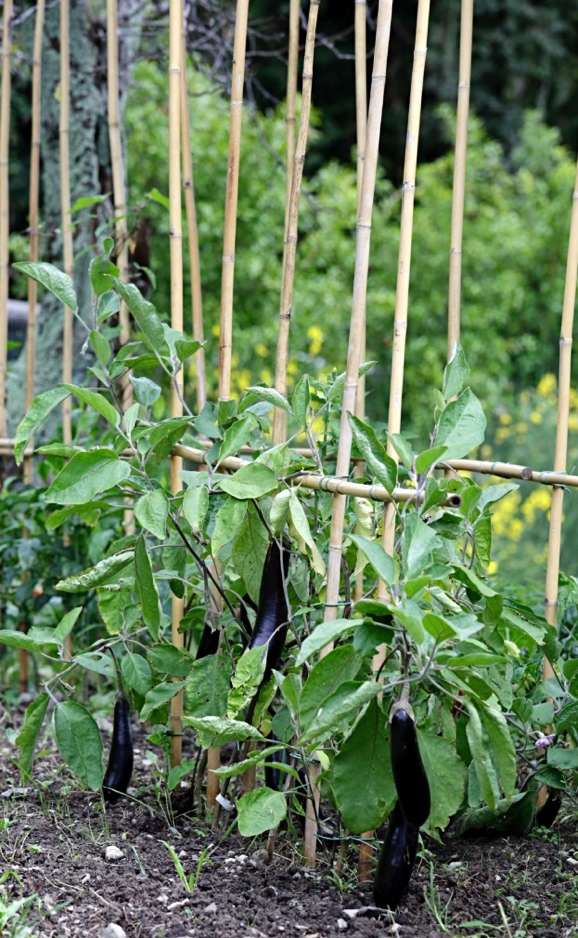 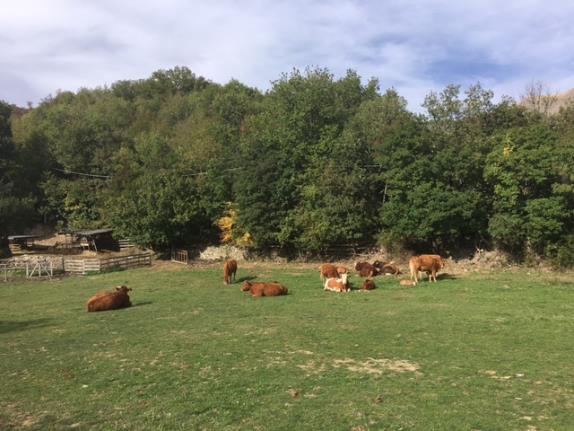 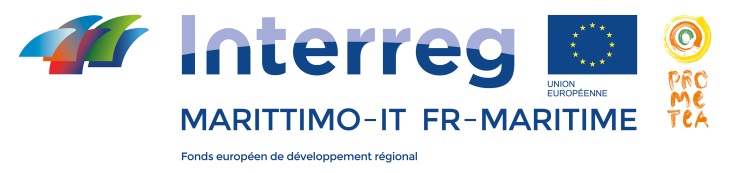 La cooperazione al cuore del Mediterraneo
La coopération au cœur de la Méditerranée
Imprenditrice agricola Barbara Maffei 
27 - 30  Novembre  2018  Seneghe /Alghero
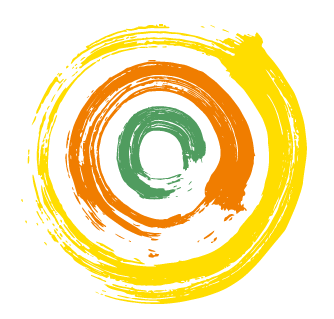 Borgo Antico Apella
Recupero Sostenibile del Patrimonio Rurale
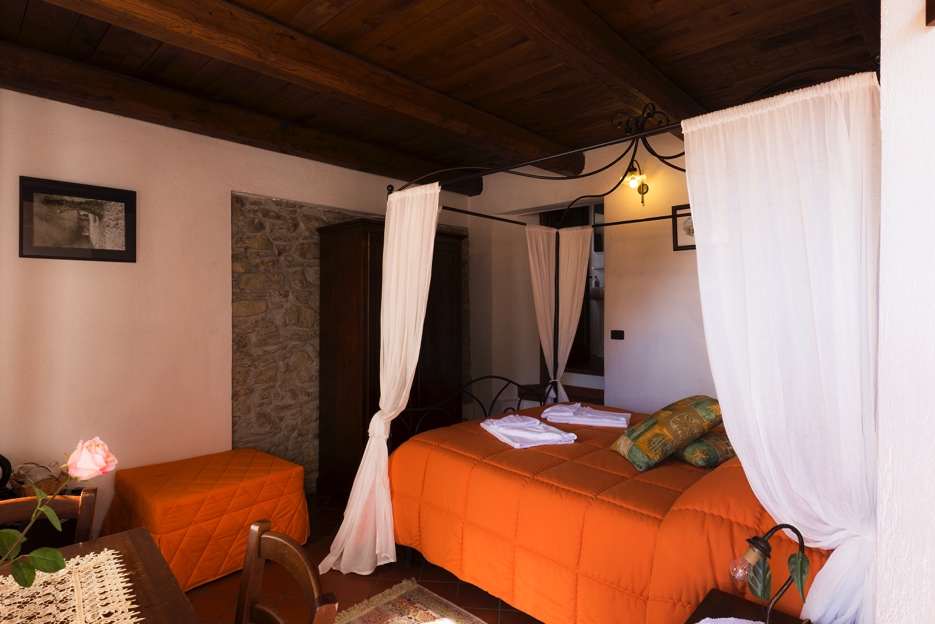 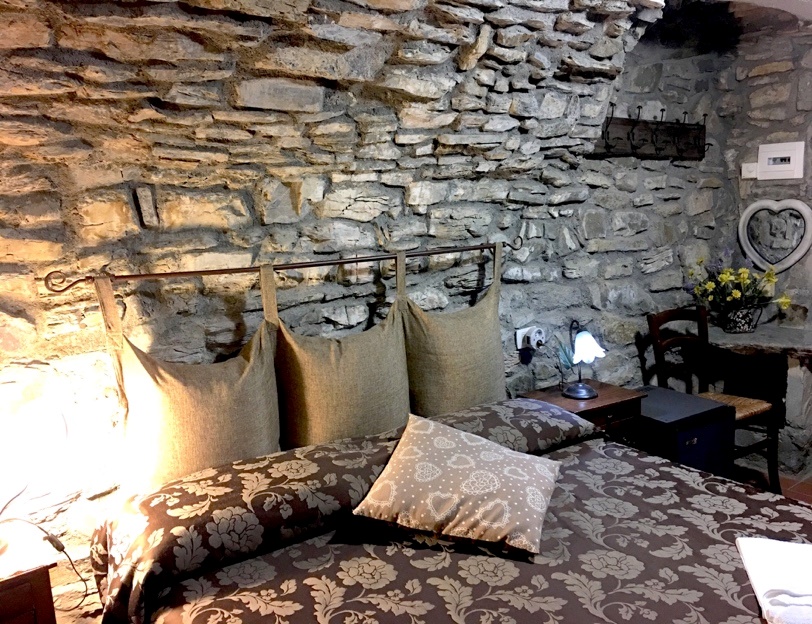 Il recupero architettonico, strutturale e funzionale, degli edifici in muratura in oggetto è stato condotto con riferimento ad una progettazione integrata, secondo i principi tecnico-costruttivi, orientati alla diminuzione dei consumi energetici e al rispetto ambientale con valorizzazione delle fonti energetiche rinnovabili, accorti dei dettagli e degli elementi significativi dell’architettura rurale lunigianese e nell’ impiego dei materiali locali.
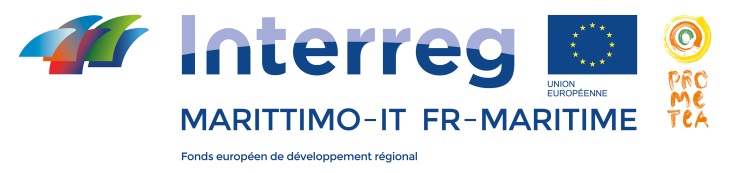 La cooperazione al cuore del Mediterraneo
La coopération au cœur de la Méditerranée
Imprenditrice agricola Barbara Maffei 
27 - 30  Novembre  2018  Seneghe /Alghero
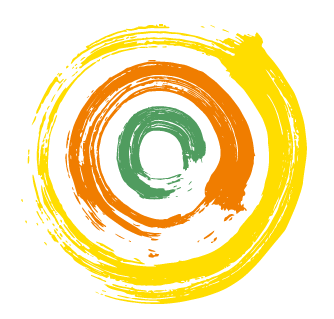 Borgo Antico Apella
Recupero Sostenibile del Patrimonio Rurale
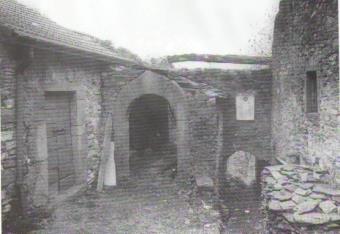 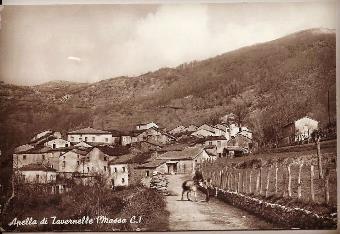 Prima 1995
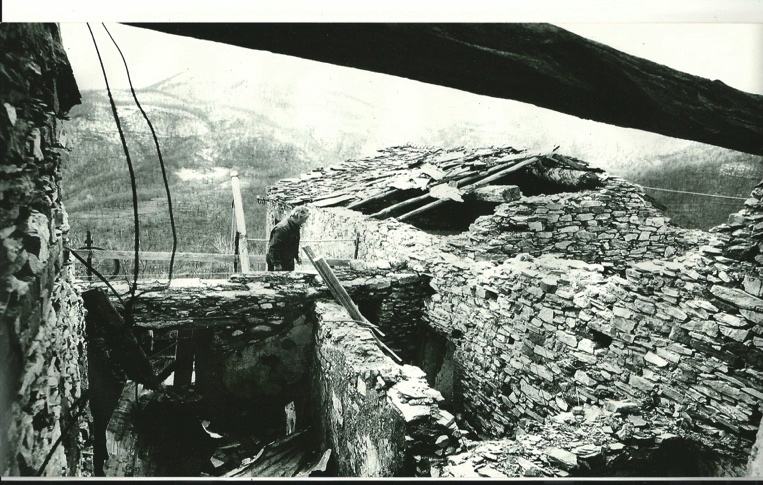 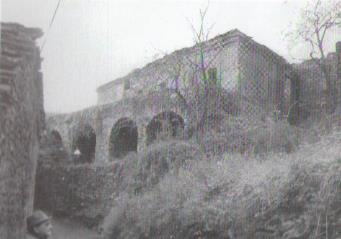 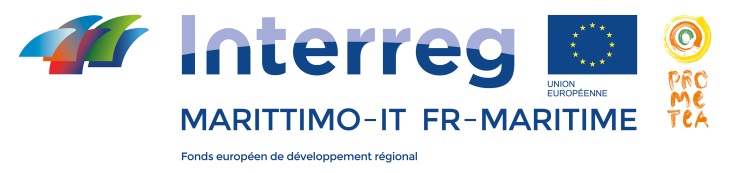 La cooperazione al cuore del Mediterraneo
La coopération au cœur de la Méditerranée
Imprenditrice agricola Barbara Maffei 
27 - 30  Novembre  2018  Seneghe /Alghero
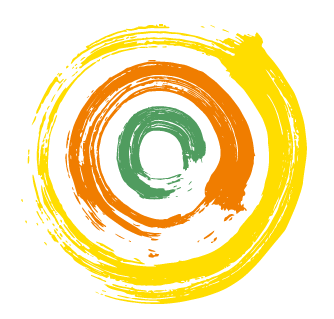 Borgo Antico Apella
Recupero Sostenibile del Patrimonio Rurale
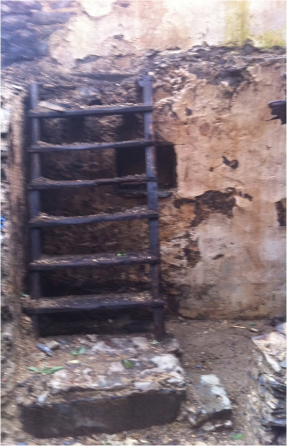 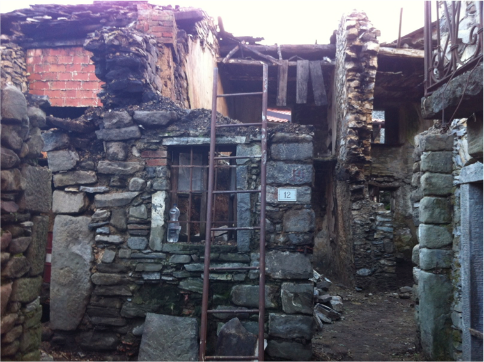 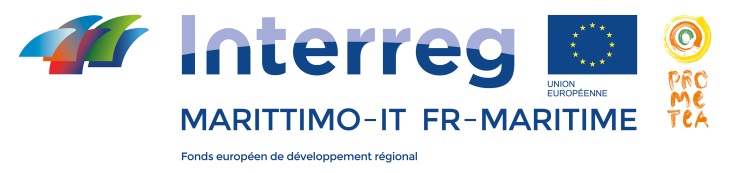 La cooperazione al cuore del Mediterraneo
La coopération au cœur de la Méditerranée
Imprenditrice agricola Barbara Maffei 
27 - 30  Novembre  2018  Seneghe /Alghero
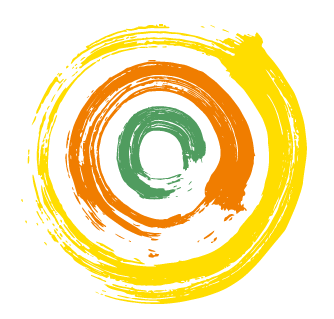 Borgo Antico Apella
Recupero Sostenibile del Patrimonio Rurale
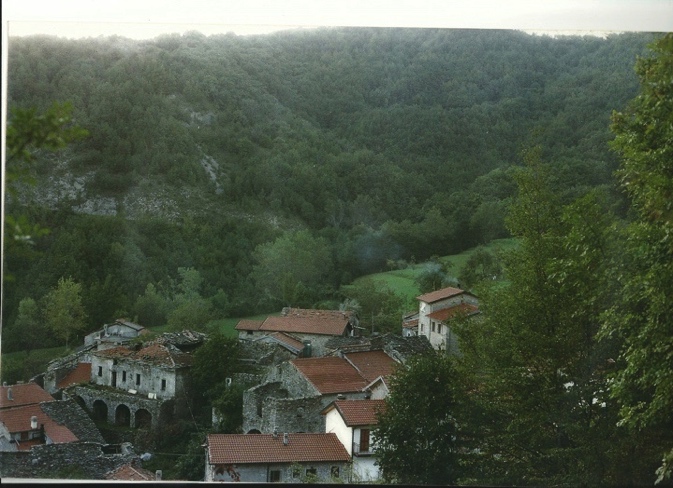 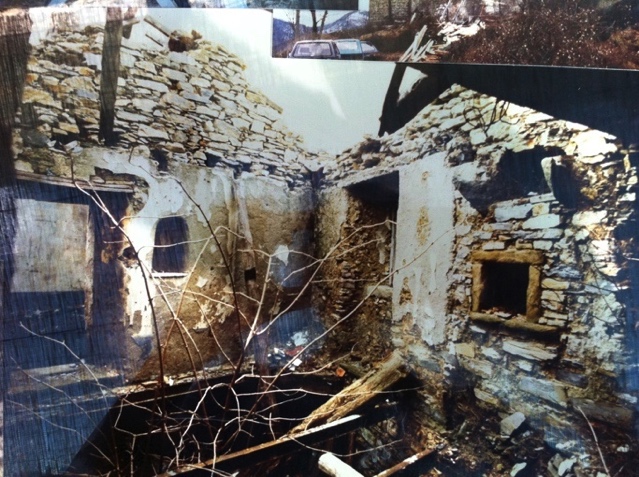 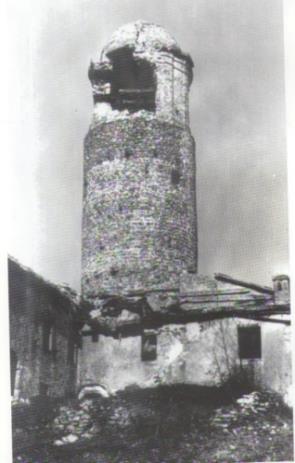 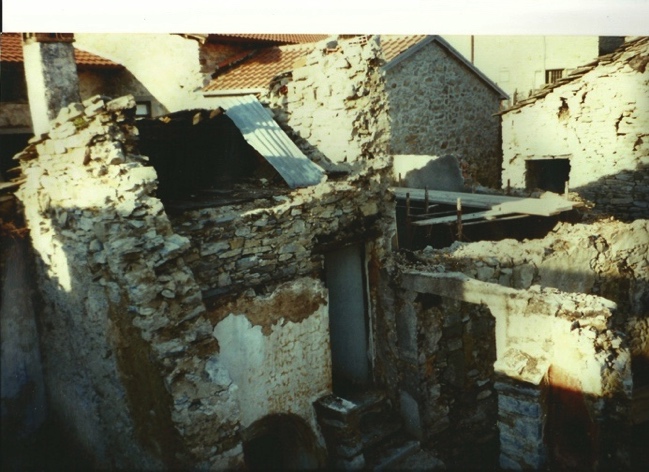 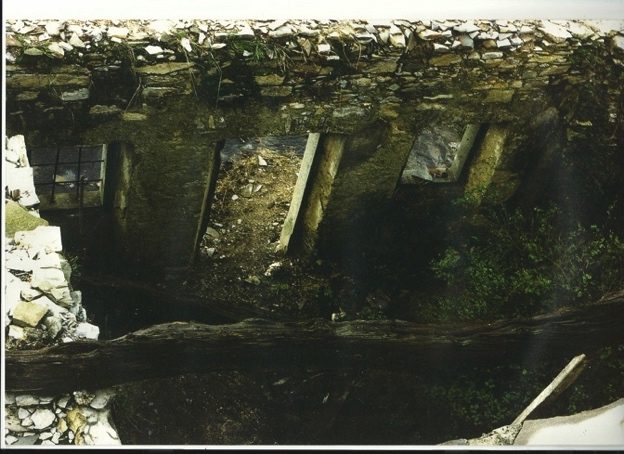 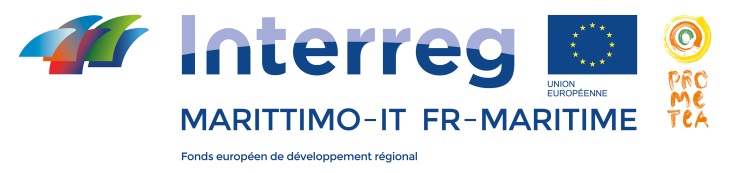 La cooperazione al cuore del Mediterraneo
La coopération au cœur de la Méditerranée
Imprenditrice agricola Barbara Maffei 
27 - 30  Novembre  2018  Seneghe /Alghero
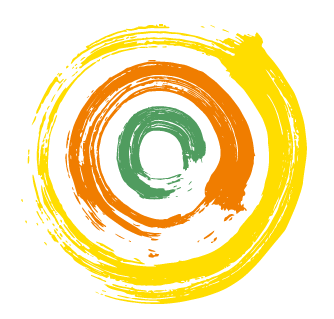 Borgo Antico Apella
Recupero Sostenibile del Patrimonio Rurale  
Modello di ospitalità diffusa
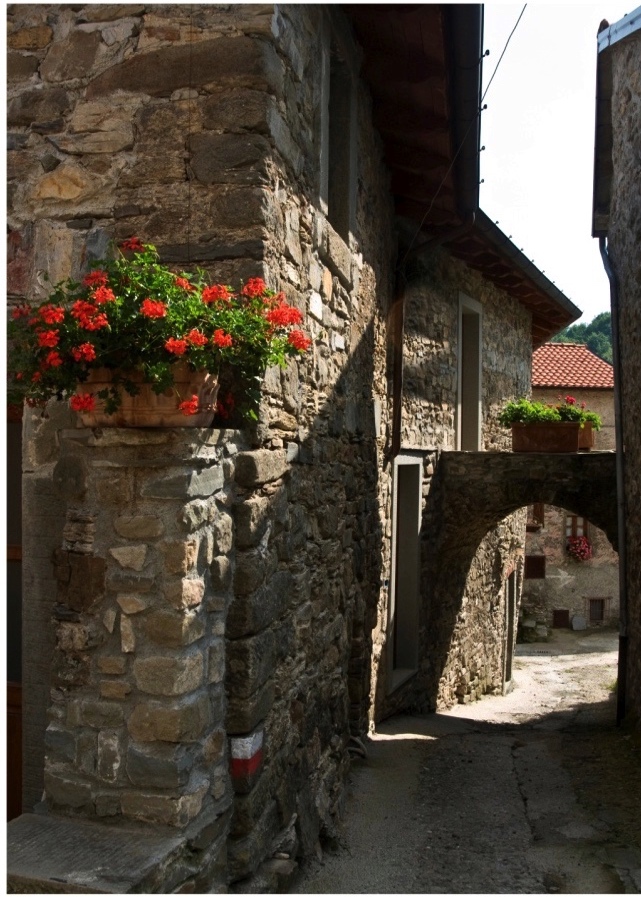 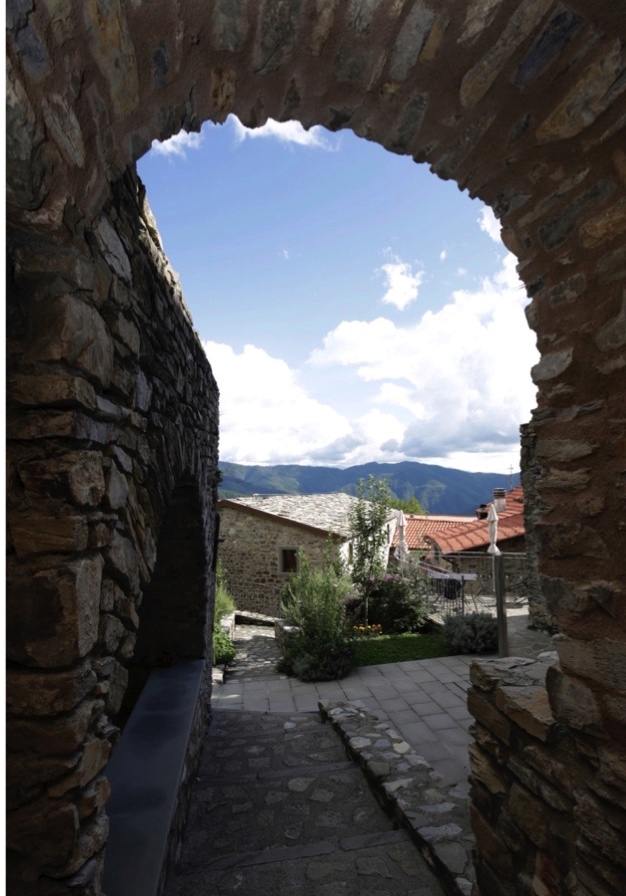 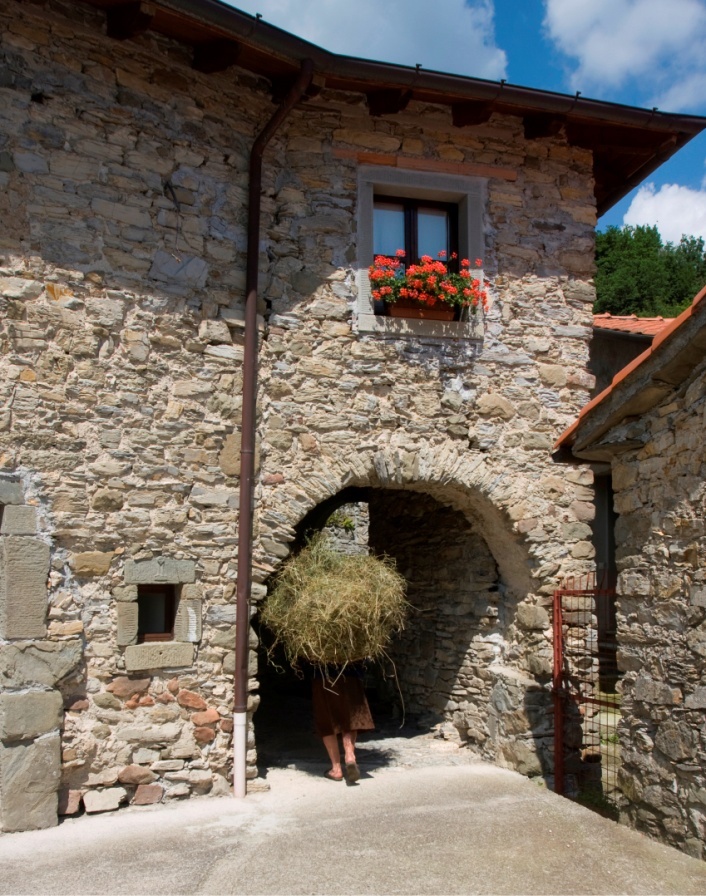 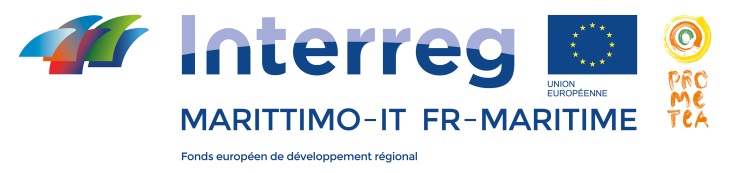 La cooperazione al cuore del Mediterraneo
La coopération au cœur de la Méditerranée
Imprenditrice agricola Barbara Maffei 
27 - 30  Novembre  2018  Seneghe /Alghero
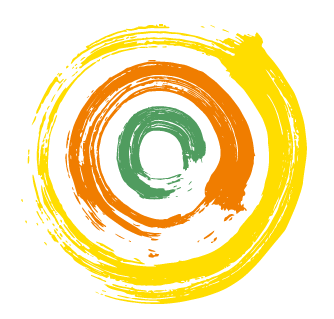 Borgo Antico Apella
Recupero Sostenibile del Patrimonio Rurale  
Modello di ospitalità diffusa
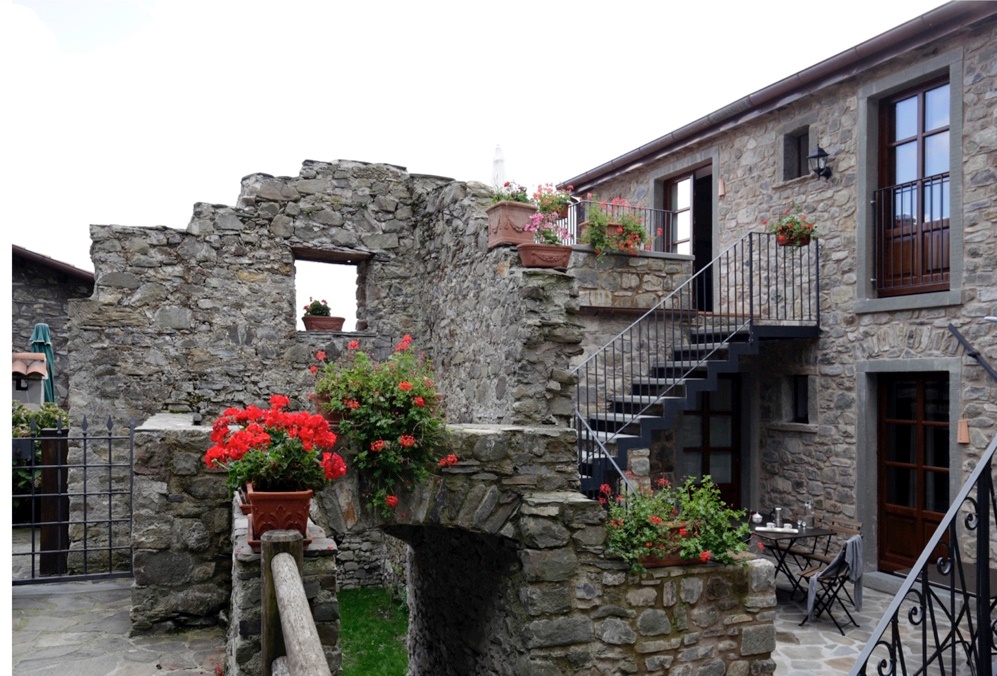 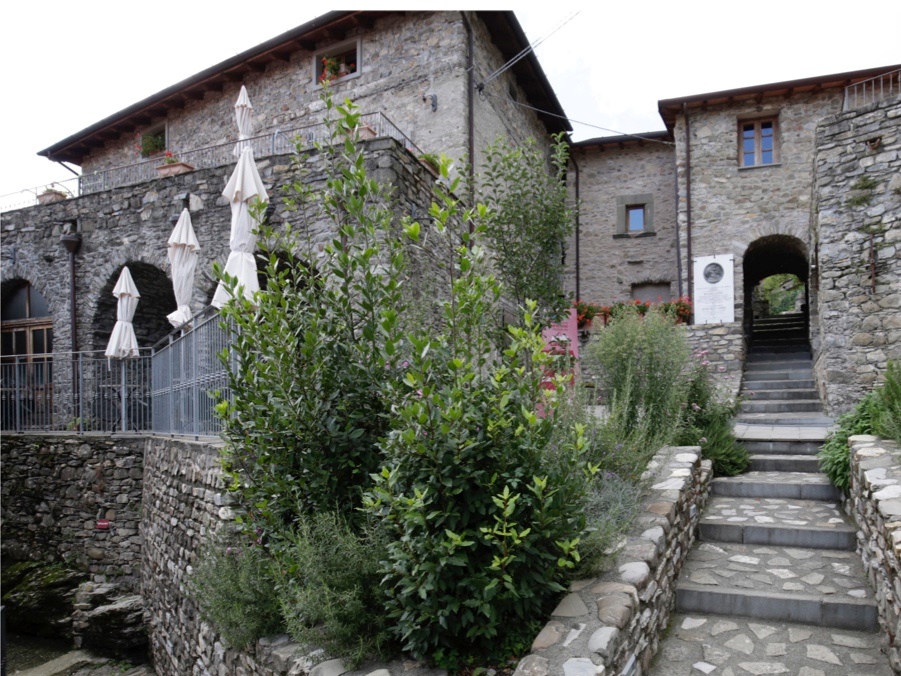 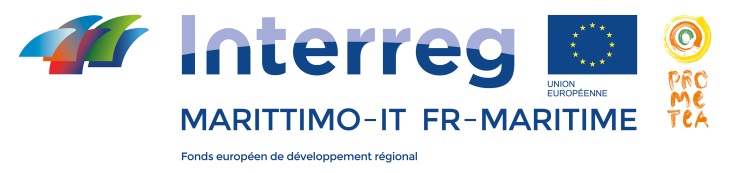 La cooperazione al cuore del Mediterraneo
La coopération au cœur de la Méditerranée
Imprenditrice agricola Barbara Maffei 
27 - 30  Novembre  2018  Seneghe /Alghero
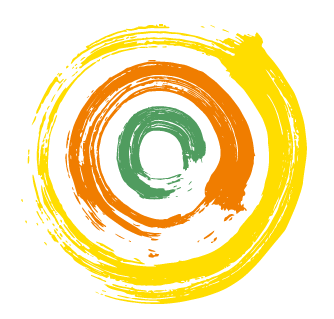 Borgo Antico Apella
Recupero Sostenibile del Patrimonio Rurale  
Modello di ospitalità diffusa
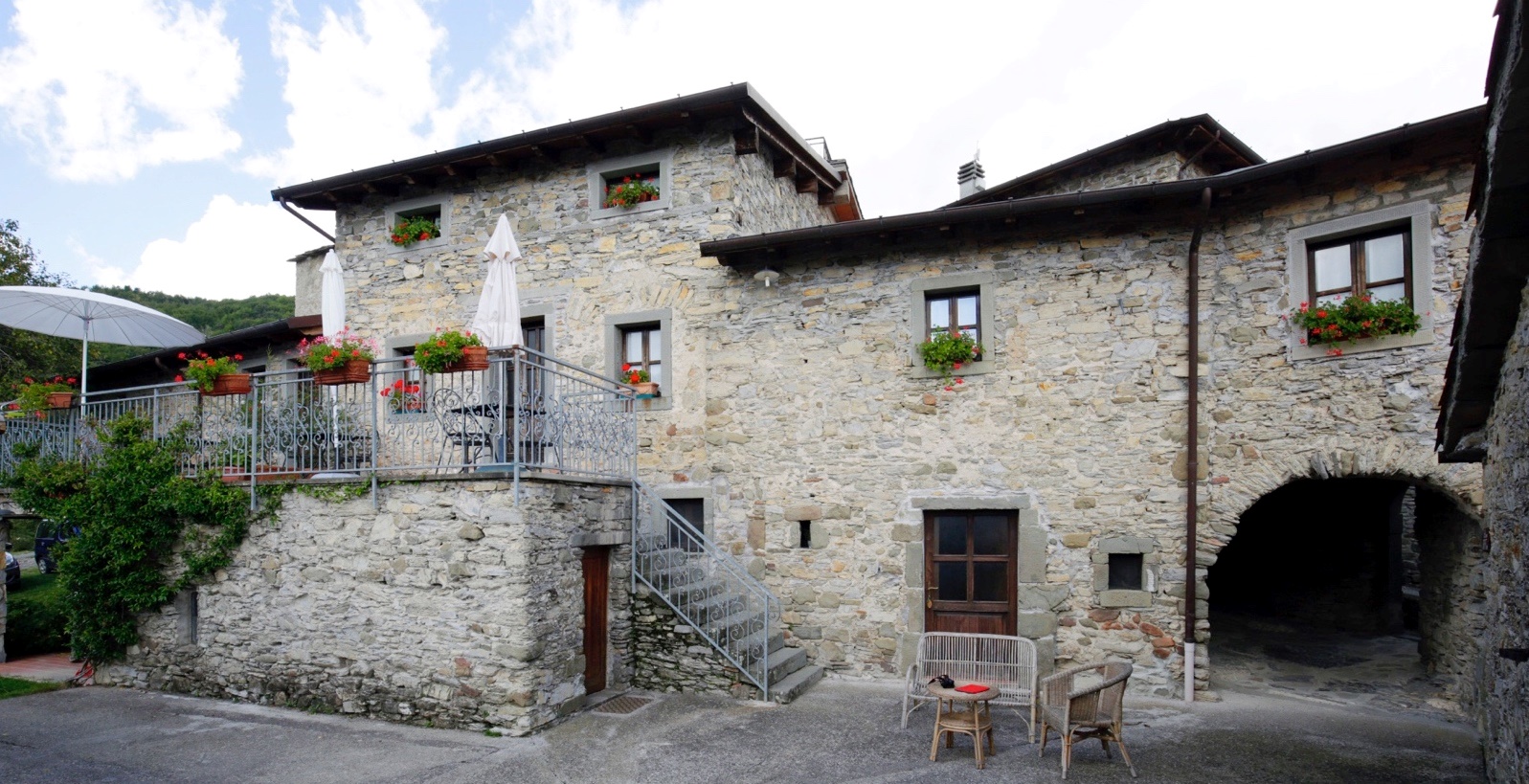 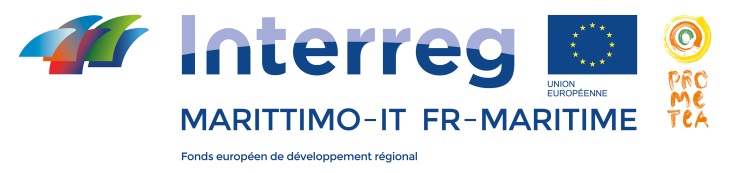 La cooperazione al cuore del Mediterraneo
La coopération au cœur de la Méditerranée
Imprenditrice agricola Barbara Maffei 
27 - 30  Novembre  2018  Seneghe /Alghero
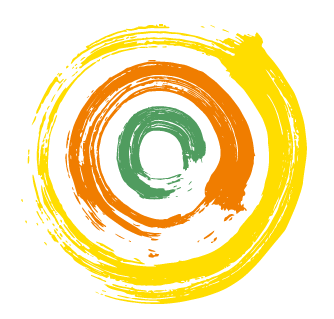 Borgo Antico Apella
Recupero Sostenibile del Patrimonio Rurale  
Modello di ospitalità diffusa
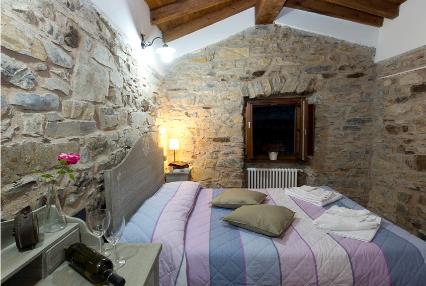 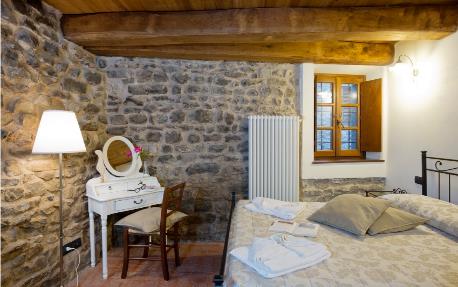 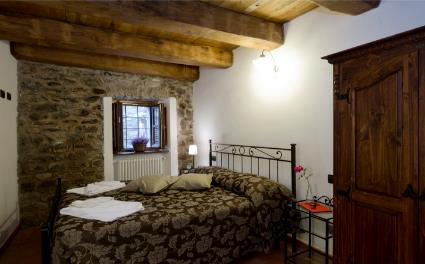 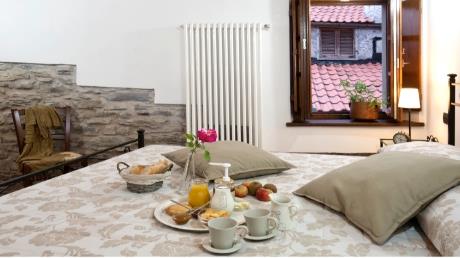 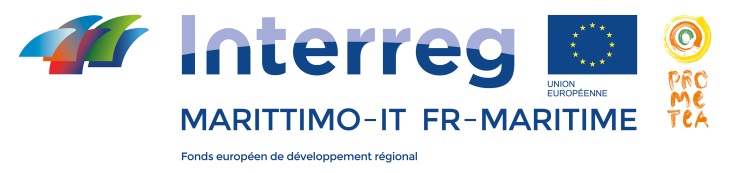 La cooperazione al cuore del Mediterraneo
La coopération au cœur de la Méditerranée
Imprenditrice agricola Barbara Maffei 
27 - 30  Novembre  2018  Seneghe /Alghero
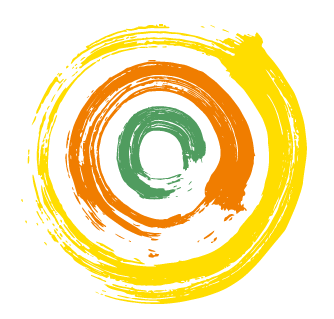 Borgo Antico Apella
Recupero Sostenibile del Patrimonio Rurale  
Modello di ospitalità diffusa
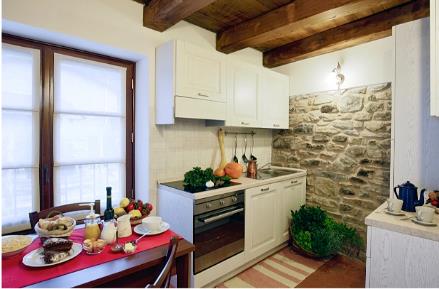 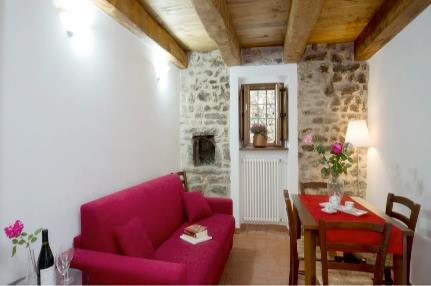 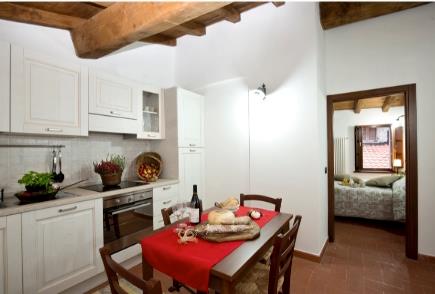 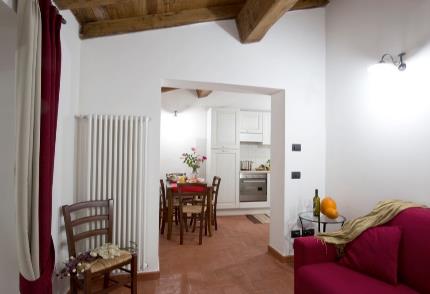 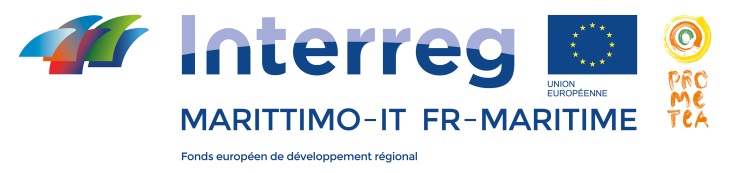 La cooperazione al cuore del Mediterraneo
La coopération au cœur de la Méditerranée
Imprenditrice agricola Barbara Maffei 
27 - 30  Novembre  2018  Seneghe /Alghero
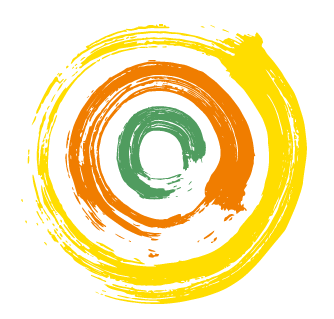 Borgo Antico Apella
Recupero Sostenibile del Patrimonio Rurale  
Modello di ospitalità diffusa
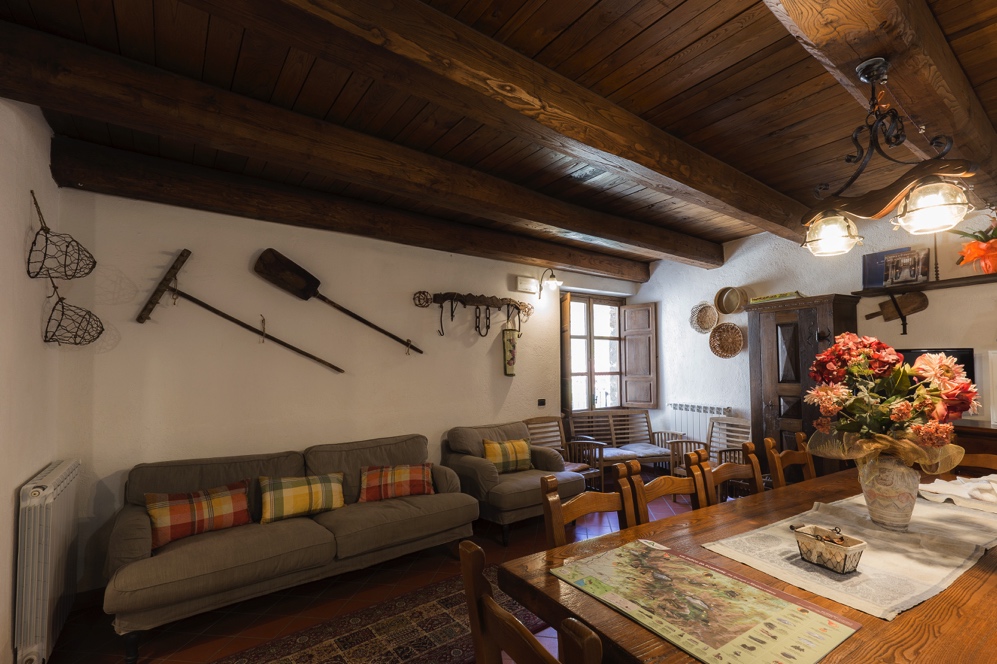 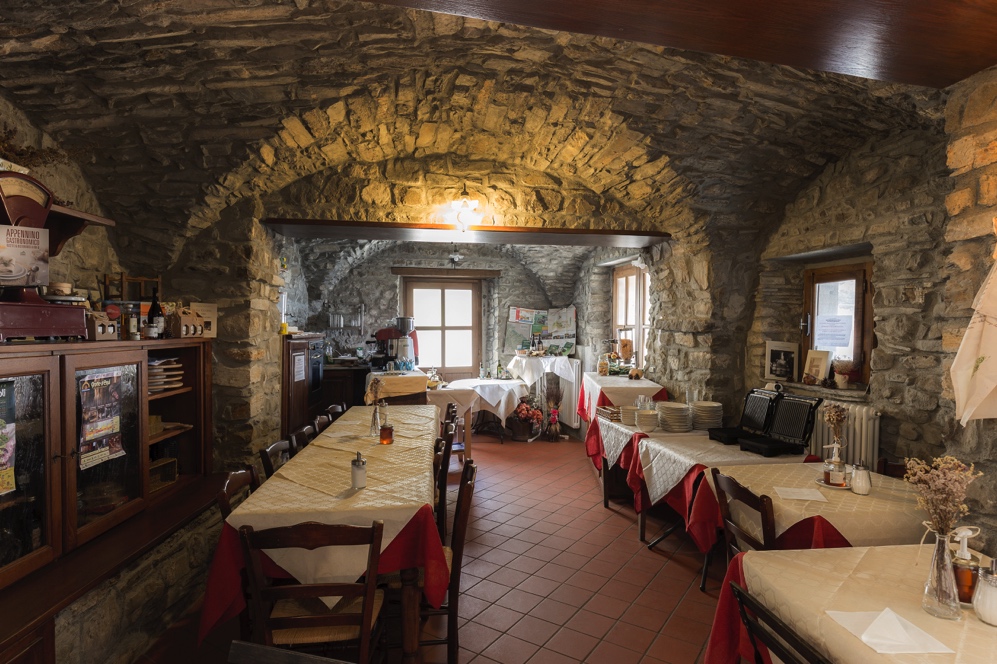 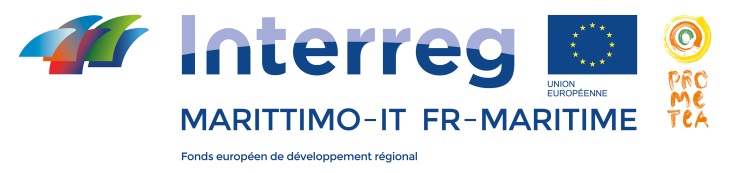 La cooperazione al cuore del Mediterraneo
La coopération au cœur de la Méditerranée
Imprenditrice agricola Barbara Maffei 
27 - 30  Novembre  2018  Seneghe /Alghero
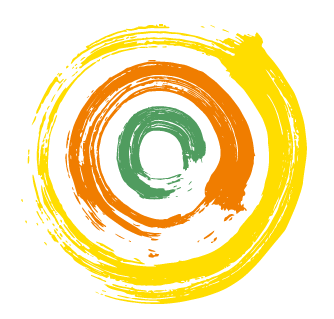 Borgo Antico Apella
Recupero Sostenibile del Patrimonio Rurale  
Integrazione con impianti volti al risparmio energetico e
allo sviluppo sostenibile, con promozione della mobilità elettrica
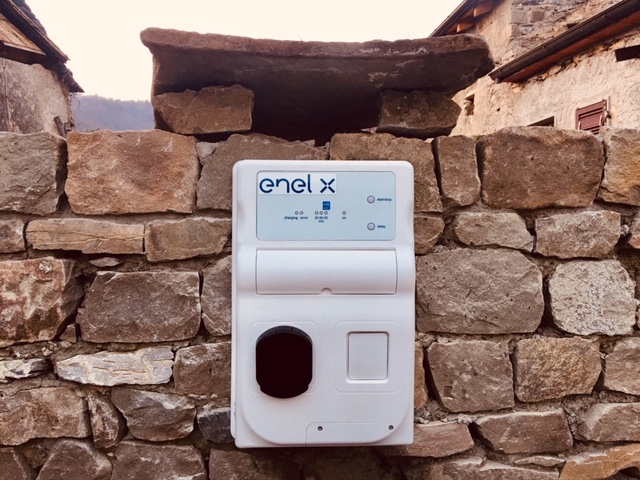 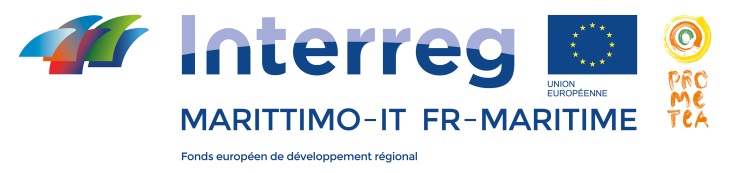 La cooperazione al cuore del Mediterraneo
La coopération au cœur de la Méditerranée
Imprenditrice agricola Barbara Maffei 
27 - 30  Novembre  2018  Seneghe /Alghero
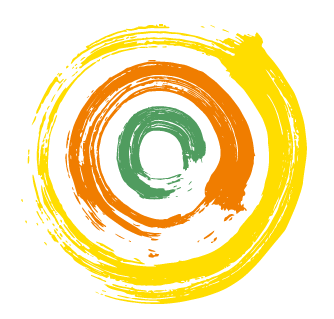 Borgo Antico Apella
Cucina locale e partecipazione al Concorso Menu a Km zero per il sostegno all’impiego del prodotto tipico
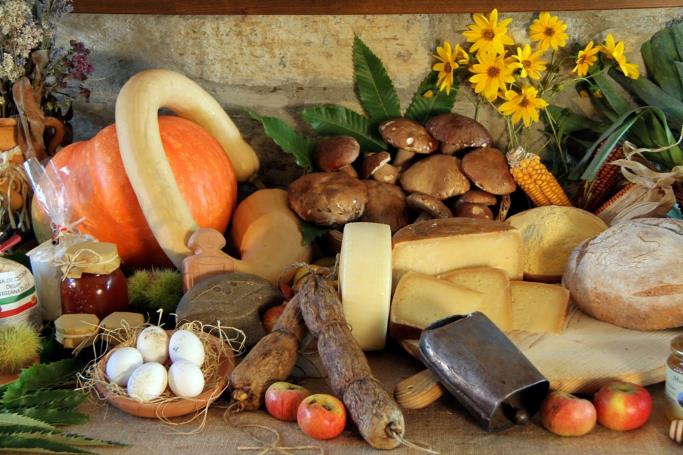 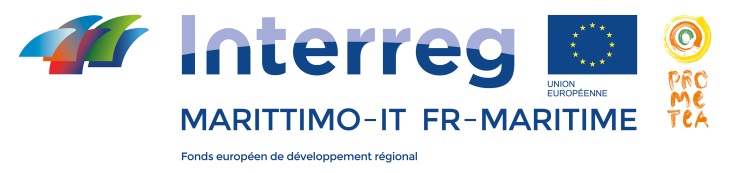 La cooperazione al cuore del Mediterraneo
La coopération au cœur de la Méditerranée
Imprenditrice agricola Barbara Maffei 
27 - 30  Novembre  2018  Seneghe /Alghero
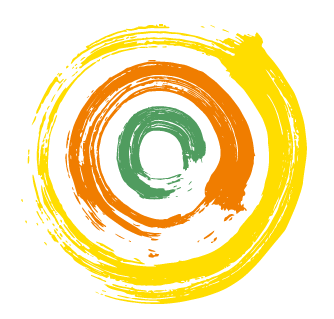 Borgo Antico Apella
Cucina locale e partecipazione al Concorso Menu a Km zero per il sostegno all’impiego del prodotto tipico
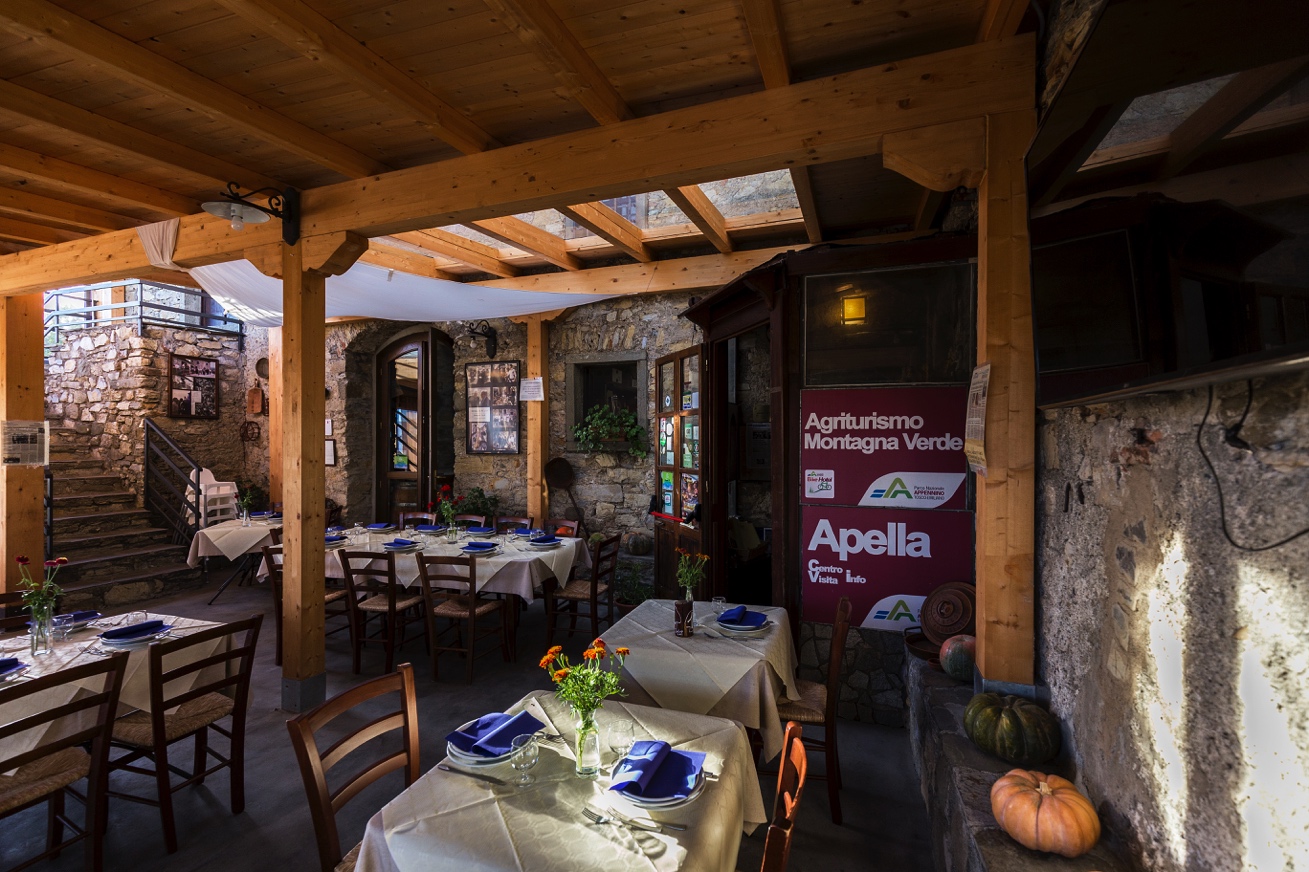 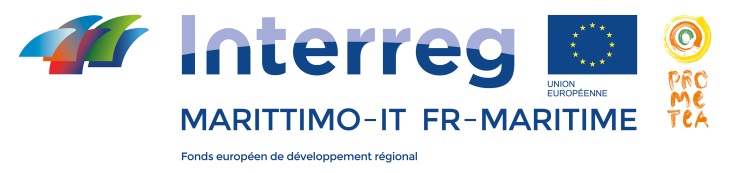 La cooperazione al cuore del Mediterraneo
La coopération au cœur de la Méditerranée
Imprenditrice agricola Barbara Maffei 
27 - 30  Novembre  2018  Seneghe /Alghero
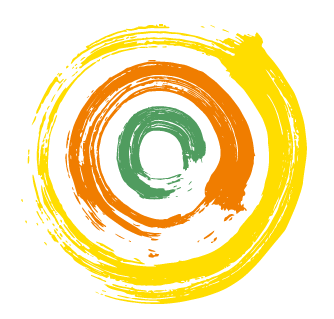 Borgo Antico Apella
Cucina locale e partecipazione al Concorso Menu a Km zero per il sostegno all’impiego del prodotto tipico
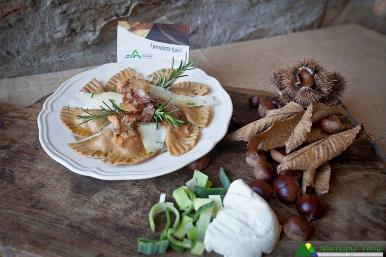 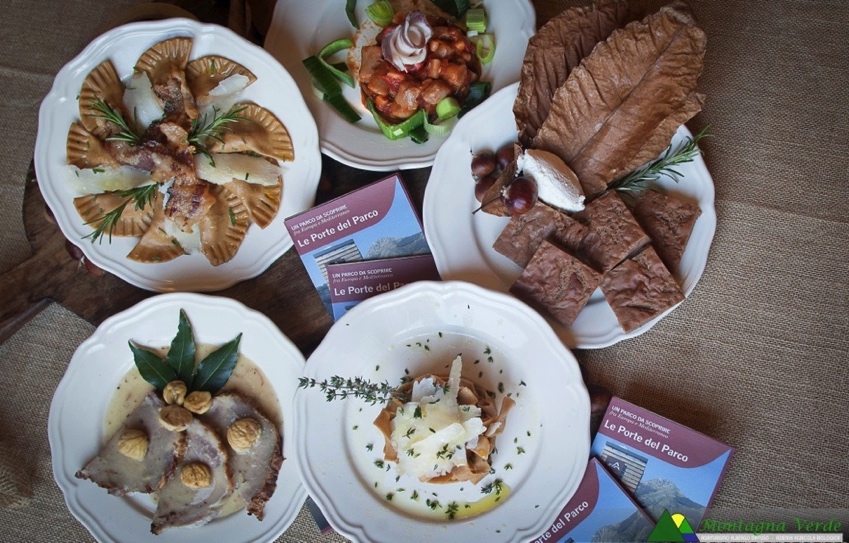 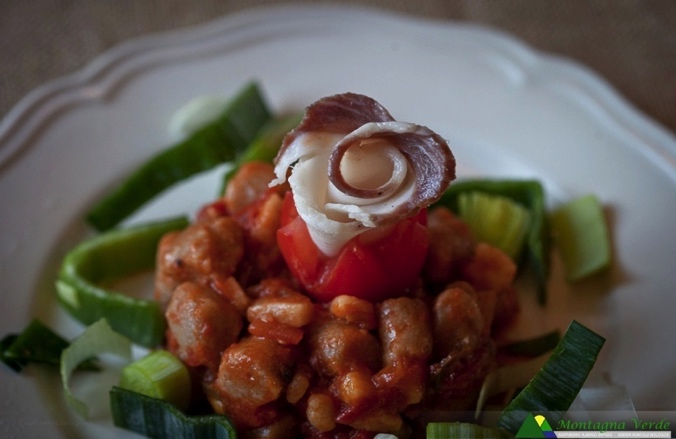 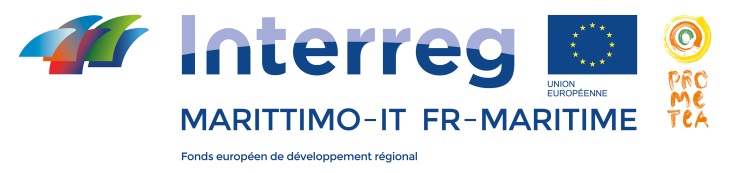 La cooperazione al cuore del Mediterraneo
La coopération au cœur de la Méditerranée
Imprenditrice agricola Barbara Maffei 
27 - 30  Novembre  2018  Seneghe /Alghero
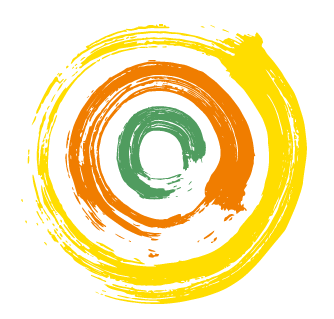 Borgo Antico Apella
CASA NARDI Visitor Center PNATE MONTAGNA VERDE:
Un esempio di cooperazione e sinergia con l’Amministrazione locale e PARCO APPENNINO
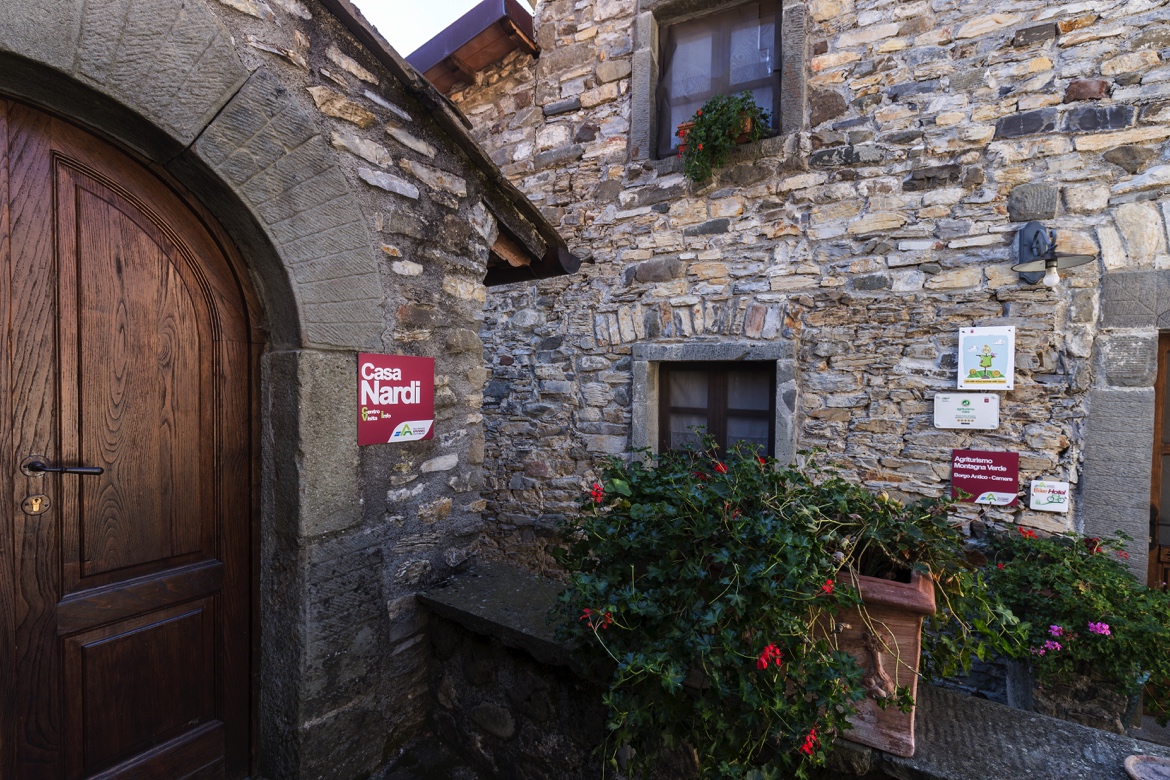 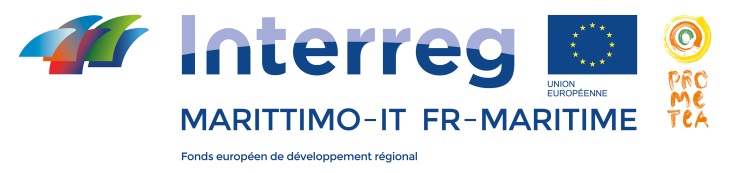 La cooperazione al cuore del Mediterraneo
La coopération au cœur de la Méditerranée
Imprenditrice agricola Barbara Maffei 
27 - 30  Novembre  2018  Seneghe /Alghero
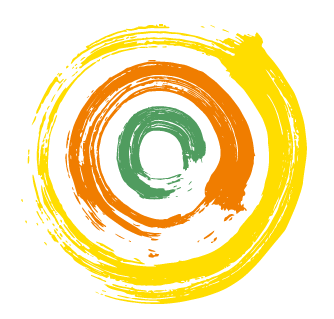 Borgo Antico Apella
CASA NARDI Visitor Center PNATE MONTAGNA VERDE:
Un esempio di cooperazione e sinergia con l’Amministrazione locale e PARCO APPENNINO
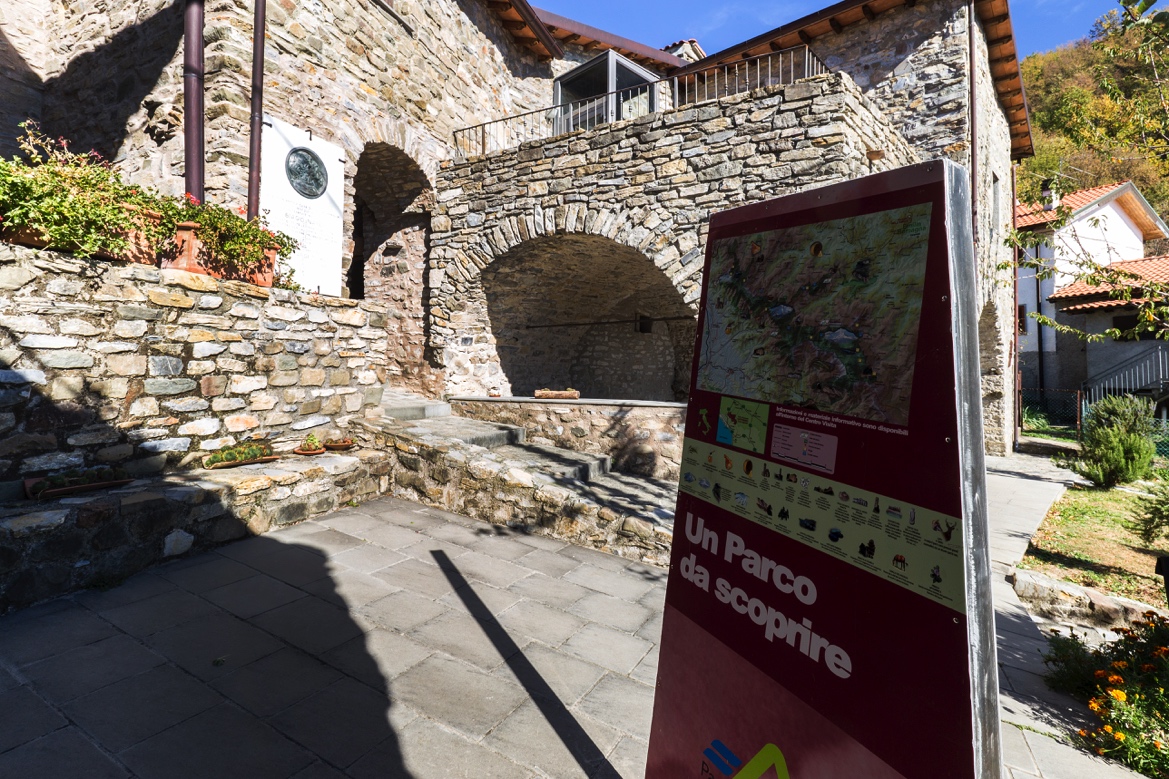 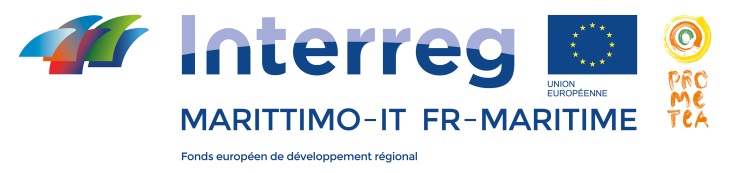 La cooperazione al cuore del Mediterraneo
La coopération au cœur de la Méditerranée
Imprenditrice agricola Barbara Maffei 
27 - 30  Novembre  2018  Seneghe /Alghero
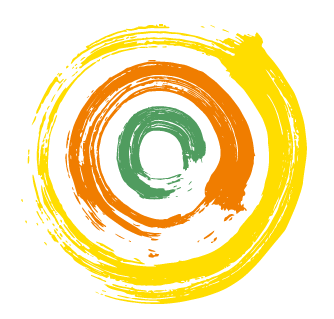 Borgo Antico Apella
CASA NARDI Visitor Center PNATE MONTAGNA VERDE:
Un esempio di cooperazione e sinergia con l’Amministrazione locale e PARCO APPENNINO
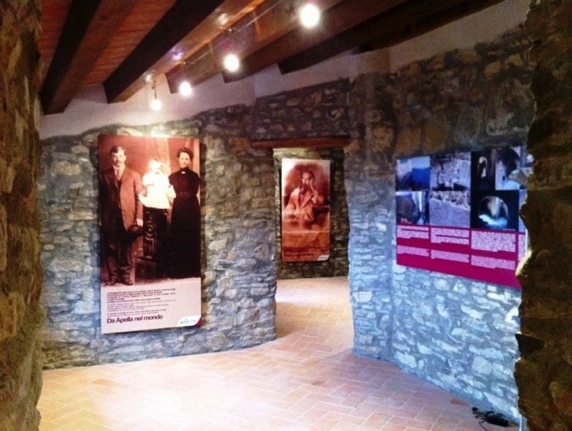 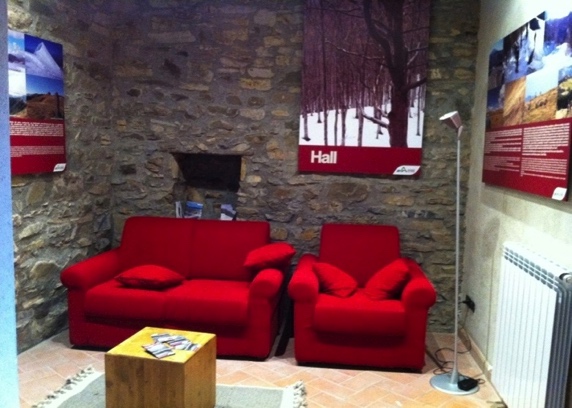 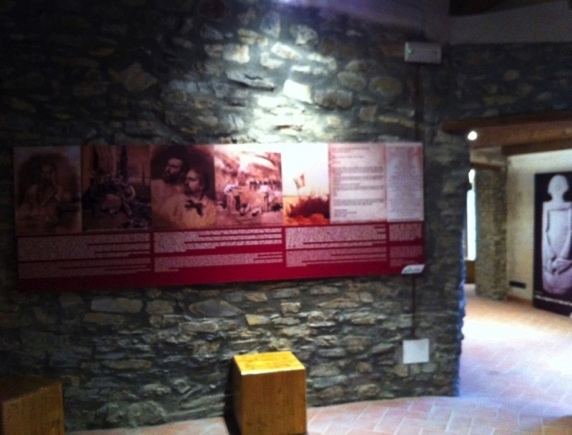 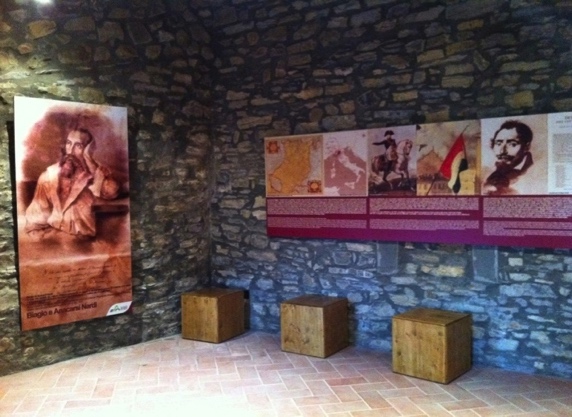 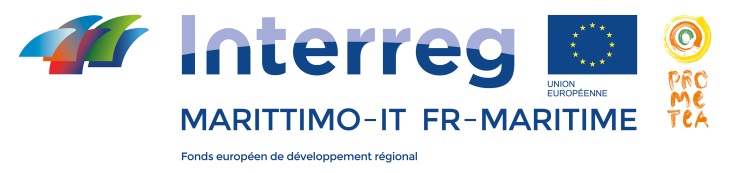 La cooperazione al cuore del Mediterraneo
La coopération au cœur de la Méditerranée
Imprenditrice agricola Barbara Maffei 
27 - 30  Novembre  2018  Seneghe /Alghero
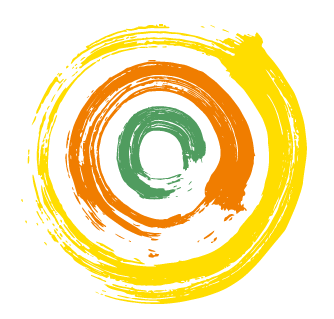 Borgo Antico Apella
Luoghi di Aggregazione e Convivialità con Ecomuseo Apella – Taponecco
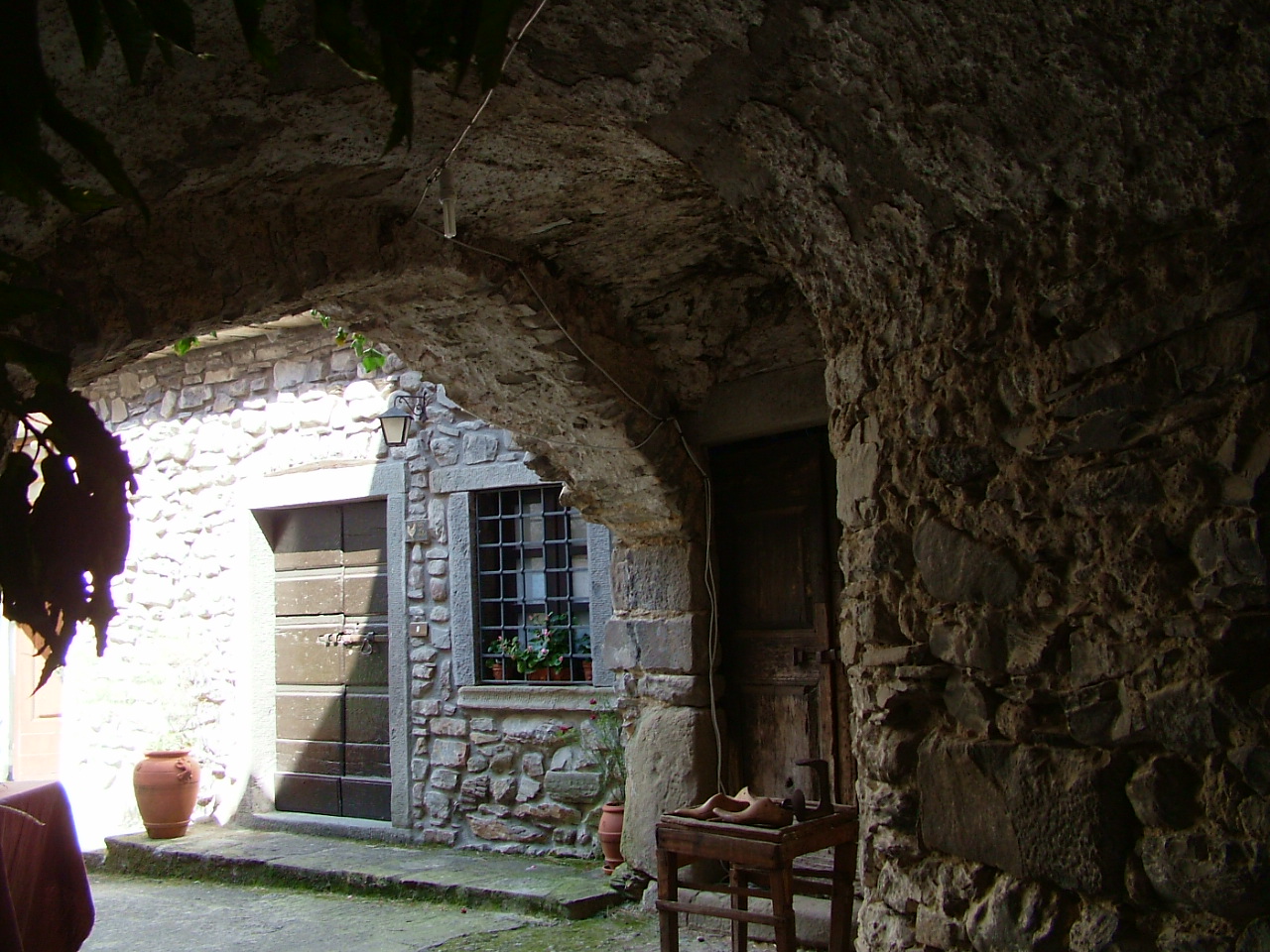 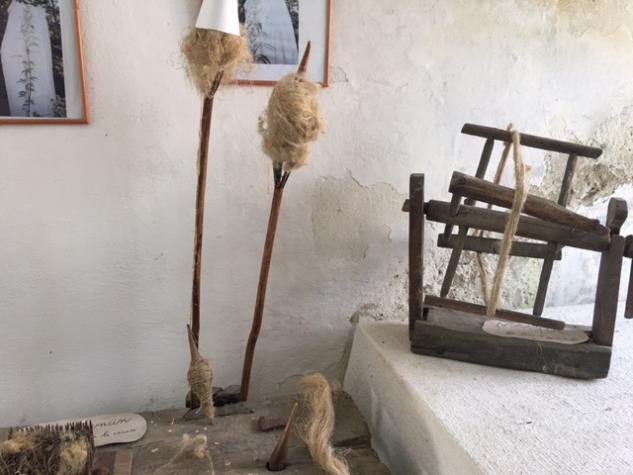 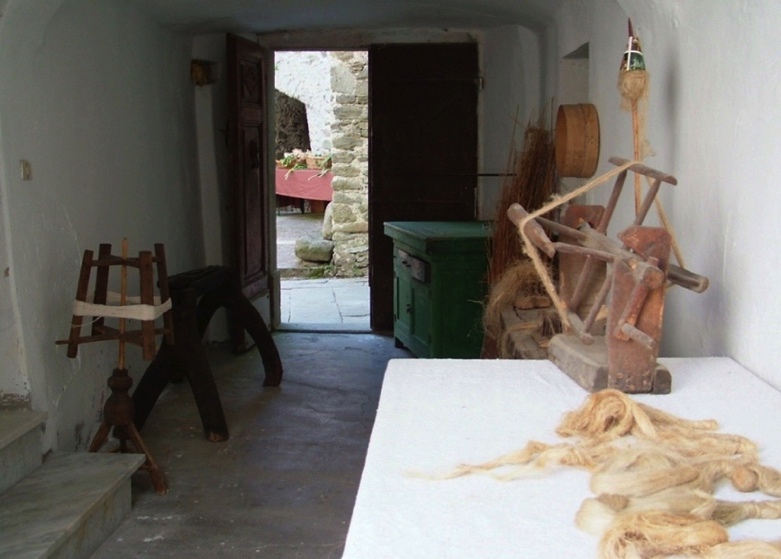 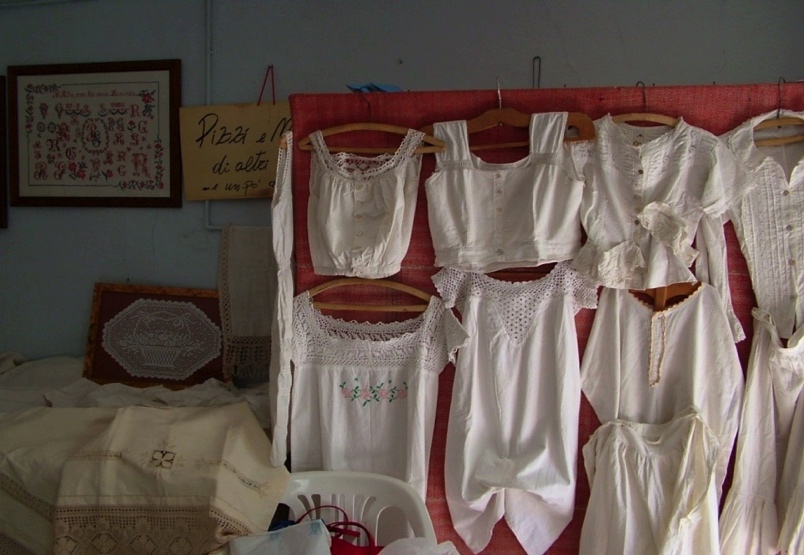 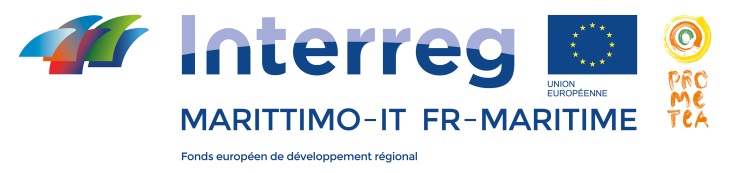 La cooperazione al cuore del Mediterraneo
La coopération au cœur de la Méditerranée
Imprenditrice agricola Barbara Maffei 
27 - 30  Novembre  2018  Seneghe /Alghero
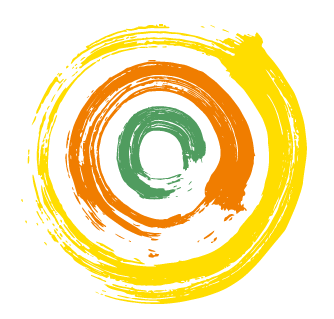 Borgo Antico Apella
BIOPARCO L’ABETE BIANCO
Per la Valorizzazione della Biodiversità colturale e naturale del luogo
da divulgare alle nuove generazioni, attraverso azioni di attività didattica in cooperazione con le scuole locali e anche di altre zone d’Italia
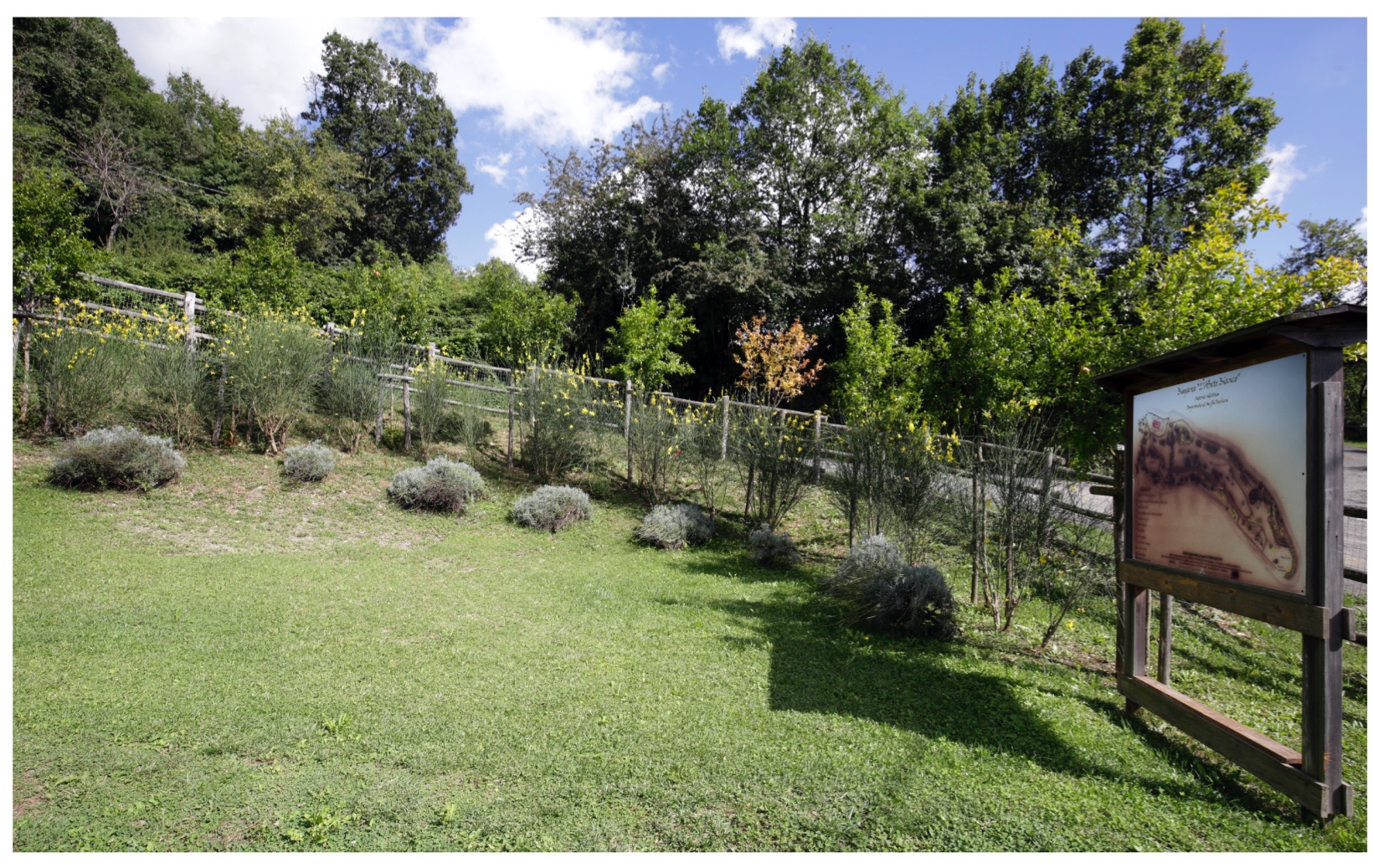 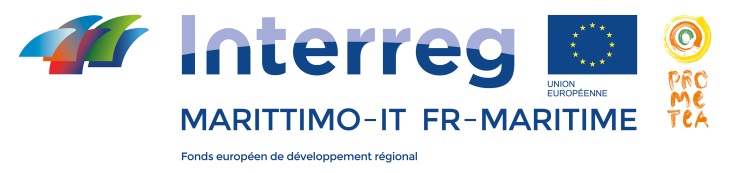 La cooperazione al cuore del Mediterraneo
La coopération au cœur de la Méditerranée
Imprenditrice agricola Barbara Maffei 
27 - 30  Novembre  2018  Seneghe /Alghero
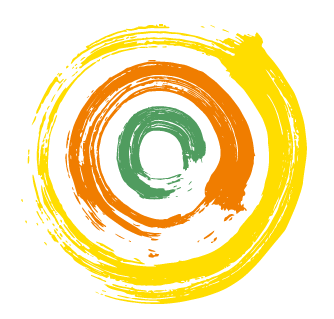 Borgo Antico Apella
BIOPARCO L’ABETE BIANCO
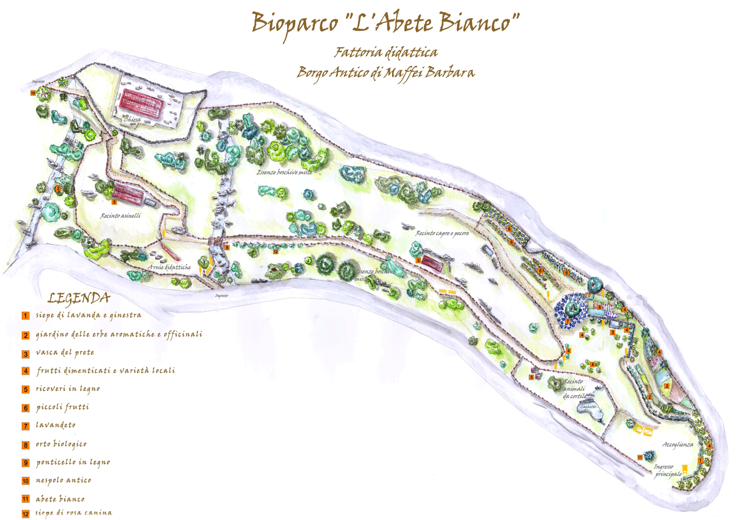 Centro di conservazione e di educazione
ambientale: dell’azienda
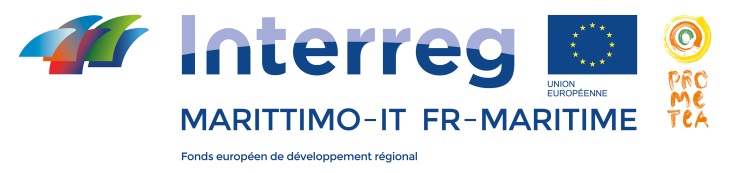 La cooperazione al cuore del Mediterraneo
La coopération au cœur de la Méditerranée
Imprenditrice agricola Barbara Maffei 
27 - 30  Novembre  2018  Seneghe /Alghero
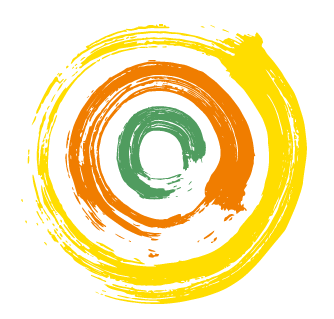 Borgo Antico Apella
L’ATTIVITA’ DIDDATICA:
Fattoria Didattica riconosciuta dalla Regione Toscana
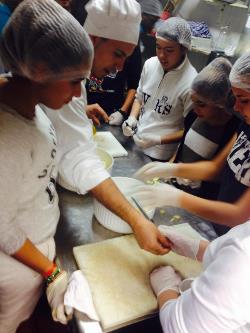 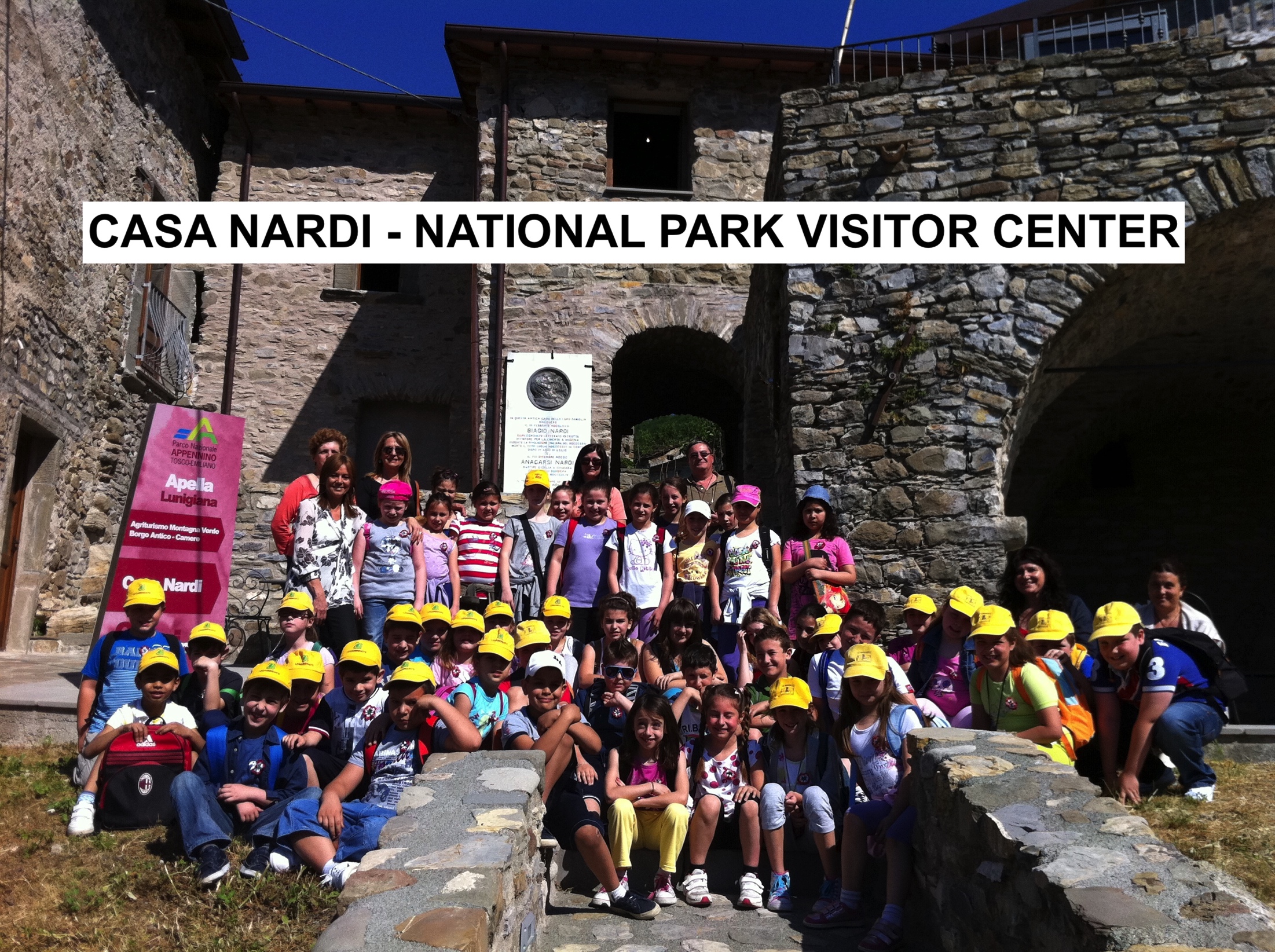 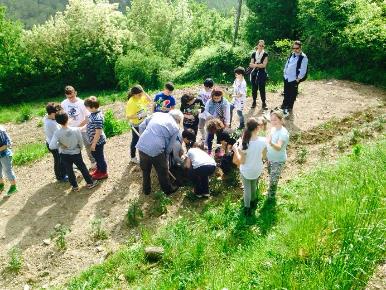 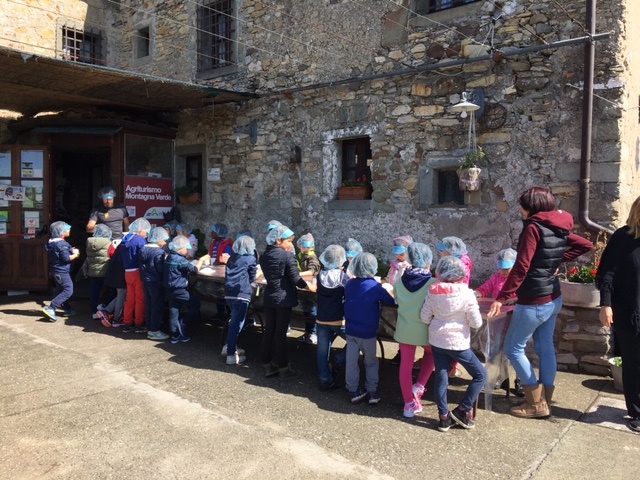 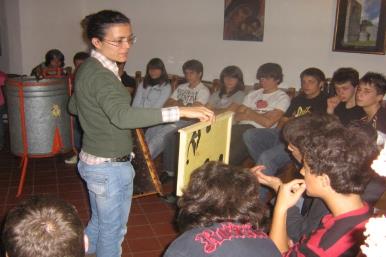 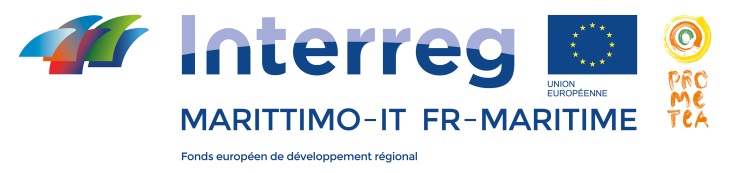 La cooperazione al cuore del Mediterraneo
La coopération au cœur de la Méditerranée
Imprenditrice agricola Barbara Maffei 
27 - 30  Novembre  2018  Seneghe /Alghero
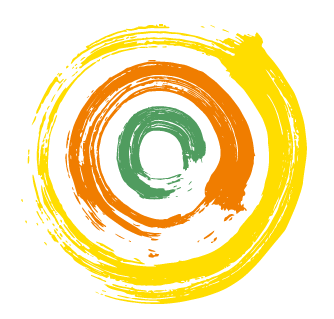 Borgo Antico Apella
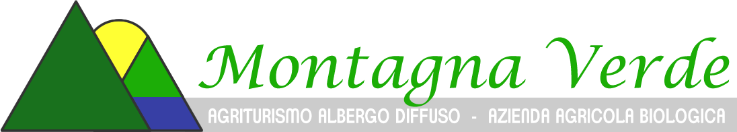 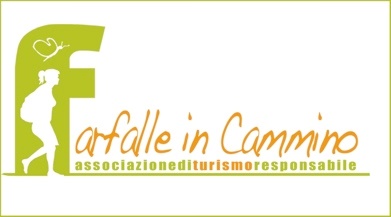 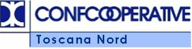 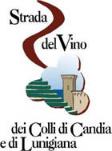 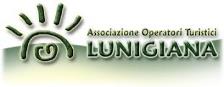 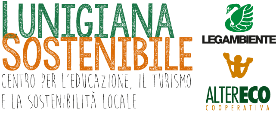 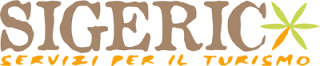 Partecipazione a progetti turistici condivisi con altre realtà associative del territorio
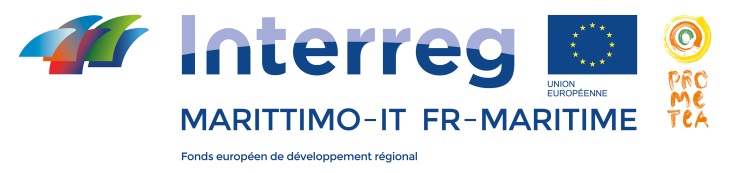 La cooperazione al cuore del Mediterraneo
La coopération au cœur de la Méditerranée
Imprenditrice agricola Barbara Maffei 
27 - 30  Novembre  2018  Seneghe /Alghero
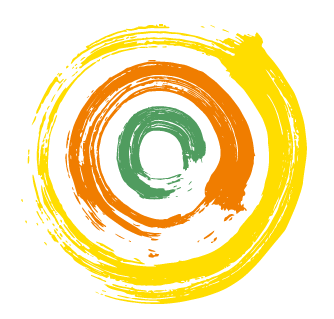 Borgo Antico Apella
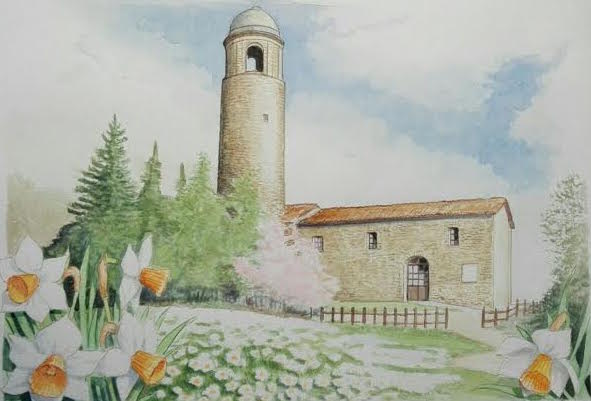 Grazie per l’attenzione!

Loc. Apella – Licciana Nardi (MS) –Lunigiana Toscana
www.montagnaverde.it
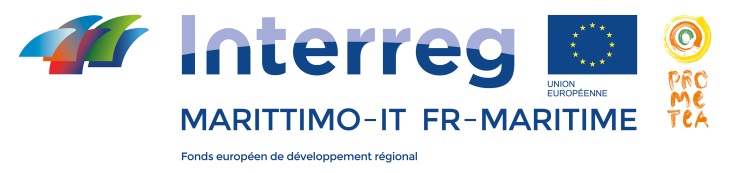 La cooperazione al cuore del Mediterraneo
La coopération au cœur de la Méditerranée
Imprenditrice agricola Barbara Maffei 
27 - 30  Novembre  2018  Seneghe /Alghero